Claim Interpretation
March 2019
Objectives
To provide answers to common questions related to broadest reasonable interpretation (BRI):
Preambles
Wherein, whereby, thereby, functional language
§112(f)
Computer Implemented §112(f) limitations

Examples
March 2019
Claim Interpretation
2
Legal team virtual help desk
Ask LAWBot your claim interpretation questions!
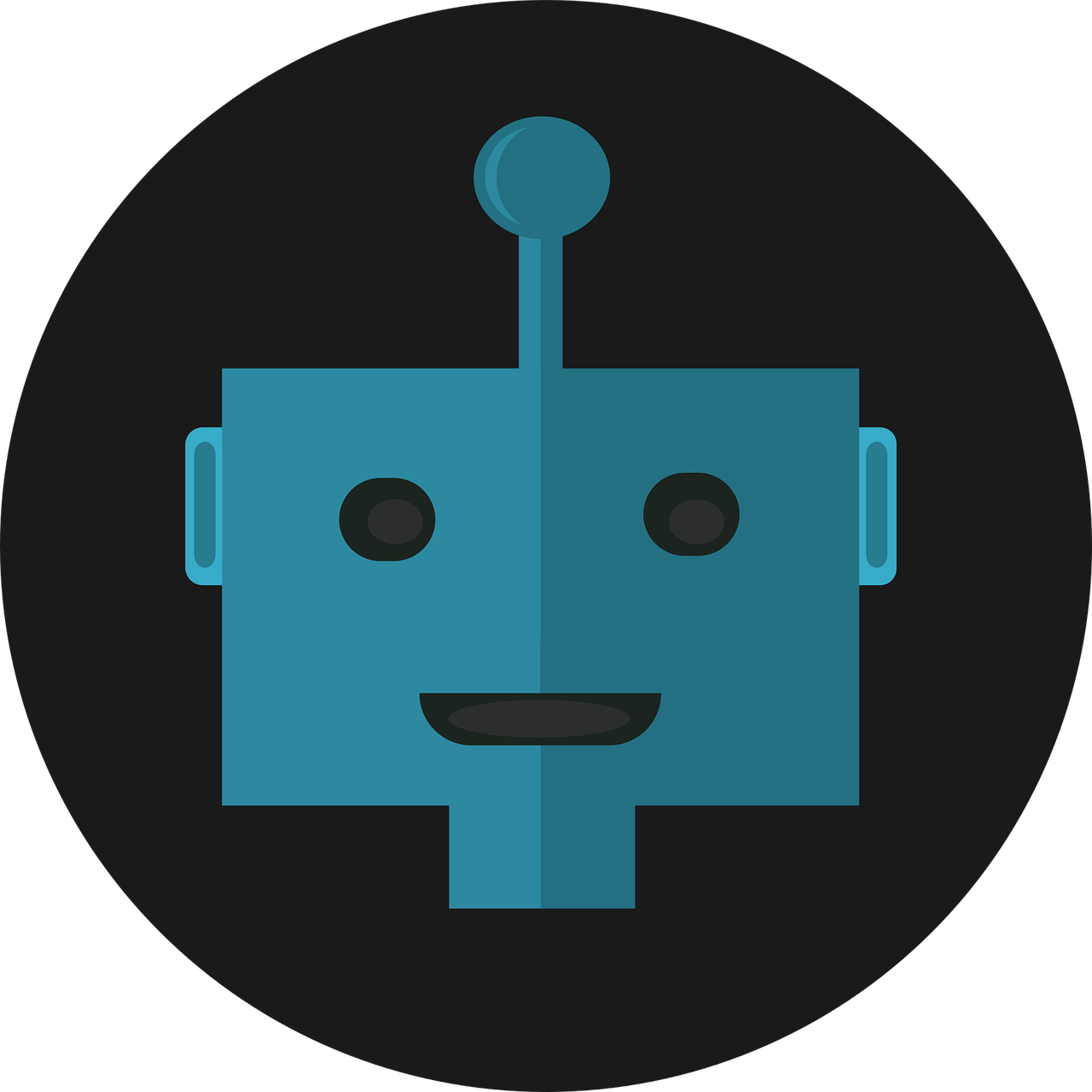 March 2019
Claim Interpretation
3
[Speaker Notes: MPEP 2111 (Claim Interpretation; Broadest Reasonable Interpretation) 
MPEP 2111.01 (Plain Meaning) 
MPEP 2111.02 (Effect of Preamble) 
MPEP 2111.04(I) ("ADAPTED TO," "ADAPTED FOR," "WHEREIN," and "WHEREBY") 
MPEP 2111.04(II) (CONTINGENT LIMITATIONS) 
MPEP 2181 (Identifying and Interpreting a 35 U.S.C. 112(f) or Pre-AIA 35 U.S.C. 112, Sixth Paragraph Limitation) 
MPEP 2181(II)(A) (The Corresponding Structure Must Be Disclosed In the Specification Itself in a Way That One Skilled In the Art Will Understand What Structure Will Perform the Recited Function) 
MPEP 2181(II)(B) (Computer-Implemented Means-Plus-Function Limitations) 
MPEP 2112 (Requirements of Rejection Based on Inherency; Burden of Proof) 
MPEP 2144.05 (Obviousness of Similar and Overlapping Ranges, Amounts, and Proportions) 
35 U.S.C. 112 - Examination Guidance and Training Materials]
BRI
Questions on giving claims under examination their broadest reasonable interpretation (BRI) consistent with the specification as it would be interpreted by one of ordinary skill in the art. 
MPEP 2111 and 2111.01
March 2019
Claim Interpretation
4
BRI
Why do we give claims their broadest reasonable interpretation (BRI)?

Does the PTO still use the BRI standard during examination?
Giving claims the broadest reasonable interpretation reduces the possibility that the claim, once issued, will be interpreted more broadly than justified, which could stifle innovation in the technical field of the invention. Using BRI also ensures that patented claims will not be interpreted more broadly during a post-grant proceeding than they were interpreted when determining patentability during examination. 

Yes, an examiner must construe claim terms in the broadest reasonable manner during prosecution. Ex parte appeals handled by the Patent Trial and Appeal Board (PTAB) also use the BRI standard. In distinction, beginning in November 2018, AIA trial proceedings handled at the PTAB apply the same standard used in federal courts to construe patent claims, which takes into consideration the fully developed prosecution record and extrinsic evidence, such as expert testimony. This standard is different from BRI and is often called the Phillips standard, based on the framework set forth in Phillips v. AWH Corp., 415 F.3d 1303 (Fed. Cir. 2005) (en banc), and its progeny. The change to the AIA trial proceedings does not affect examination or appeals from the examining corps.
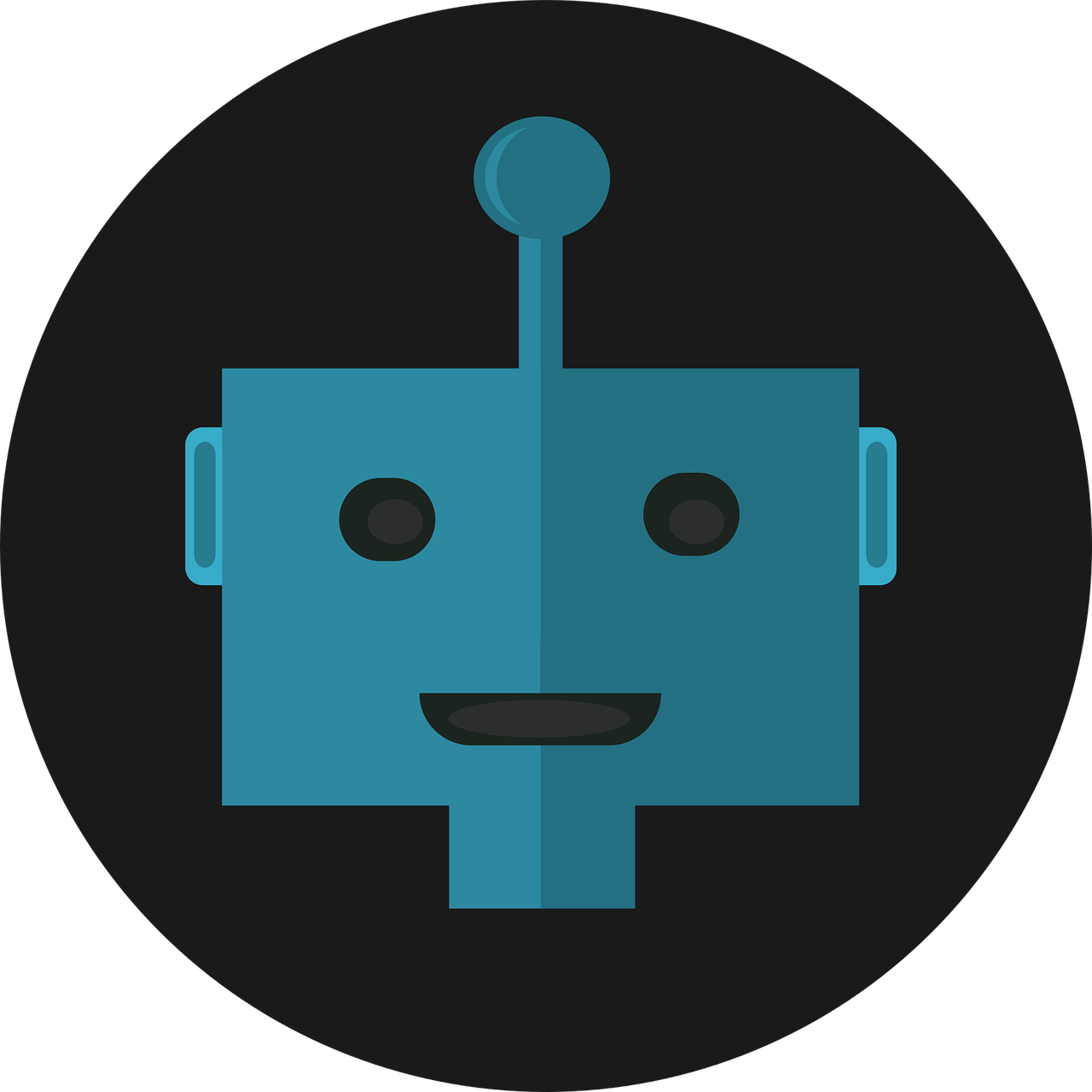 March 2019
Claim Interpretation
5
BRI
Does BRI mean that the claim should be construed as broadly as possible?
No, the interpretation must be reasonable in view of applicant’s disclosure, which does not mean a range of imagined possibilities. Reasonableness is measured by the words of the claims themselves, the specification, and the knowledge of those of ordinary skill in the art. Words should not be taken out of context and will typically carry their plain meaning – the ordinary and customary meaning given to the term by those of ordinary skill in the art at the time of the invention.
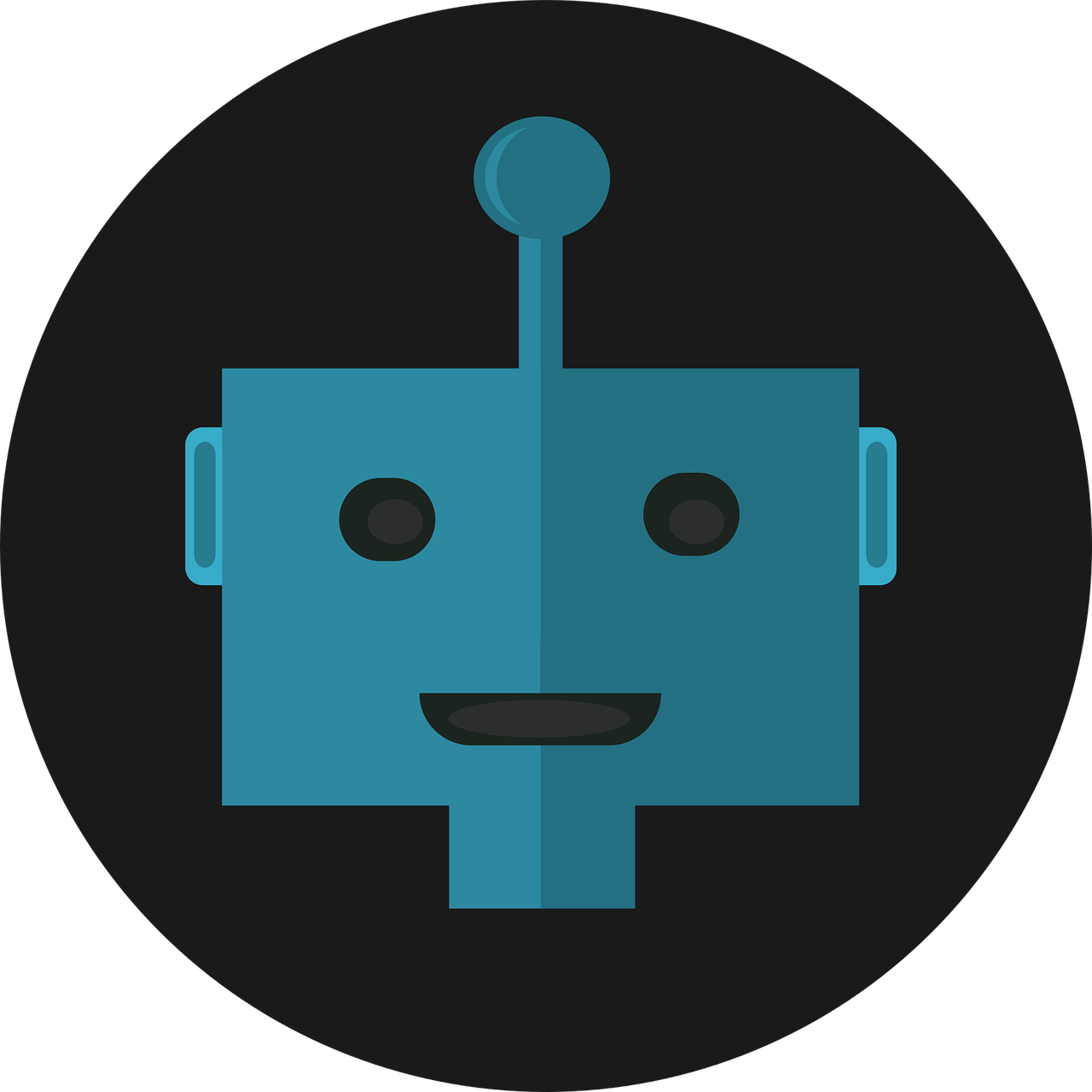 March 2019
Claim Interpretation
6
BRI
Do you have any tips for determining the BRI?




How does the applicant know how I am interpreting the claim during examination?
Read the whole application – it is the single best resource for determining the BRI. That means considering what applicant has invented and level of ordinary skill in the art. Then, look at all the words of the claims. From that viewpoint, most of the time, the claim terms will take on their plain meaning, and the BRI will be readily apparent. It is important to remember that the claims cannot be construed in a manner that would be contrary to the disclosure, read out certain embodiments or vitiate other claim elements. 

Use the prosecution to make the BRI clear on the record. If there are any terms whose meaning could be ambiguous or if it is apparent that the applicant has a different view of the claim scope, add written remarks to the office action to address the issue. Prosecution will advance more efficiently when claim interpretation issues are resolved as early as possible.
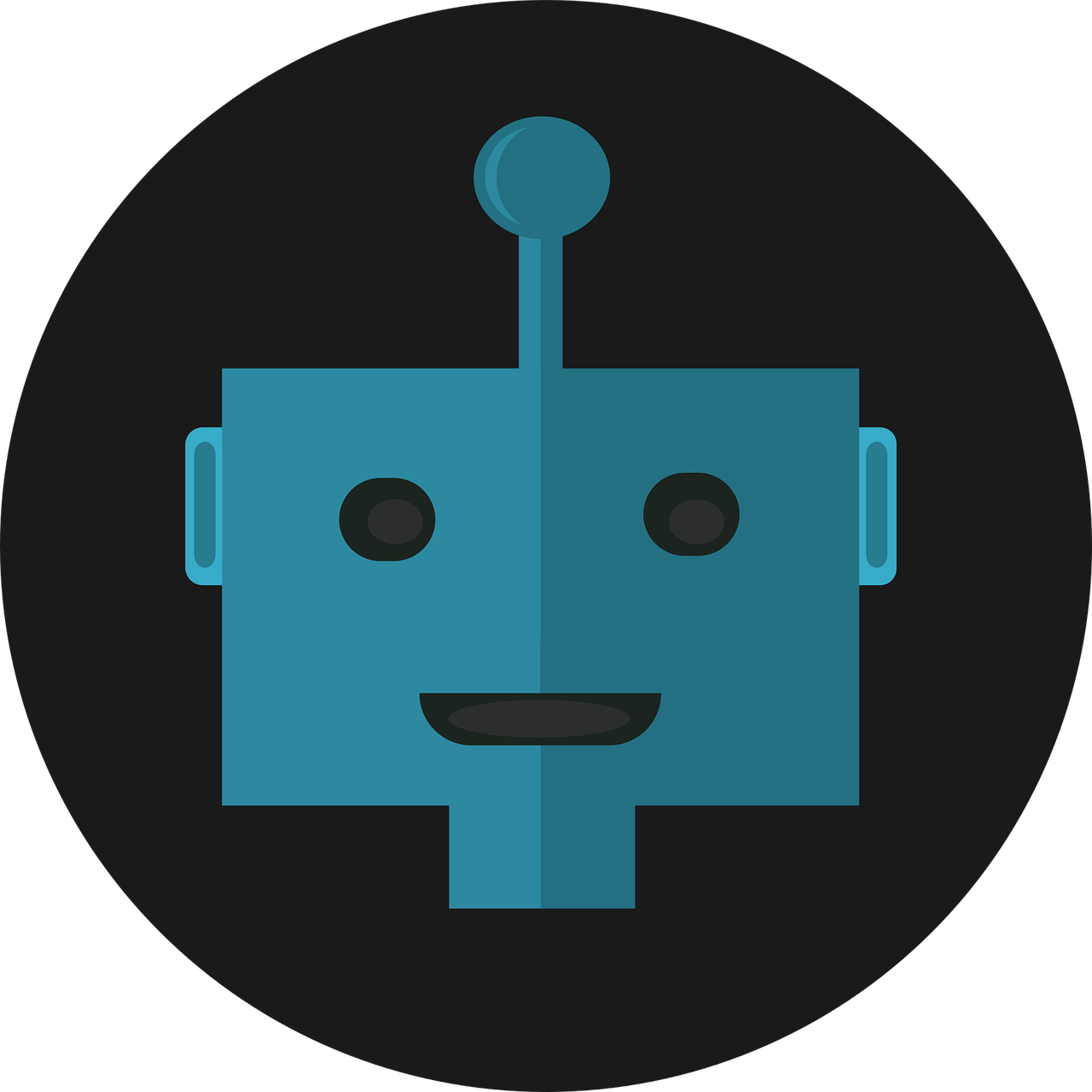 March 2019
Claim Interpretation
7
BRI
What is the difference between claim construction and claim interpretation?

Does the BRI of a claim change depending on which statute is being applied?
These terms are frequently used interchangeably. They both refer to determining the meaning of the claim and scope of coverage sought. 

No, establishing the BRI should be done after you understand what the applicant invented and before any statutes are applied. The same BRI must be used when evaluating the claim for compliance with the patentability statutes (§101, §112, §102, §103) and non-statutory double patenting.
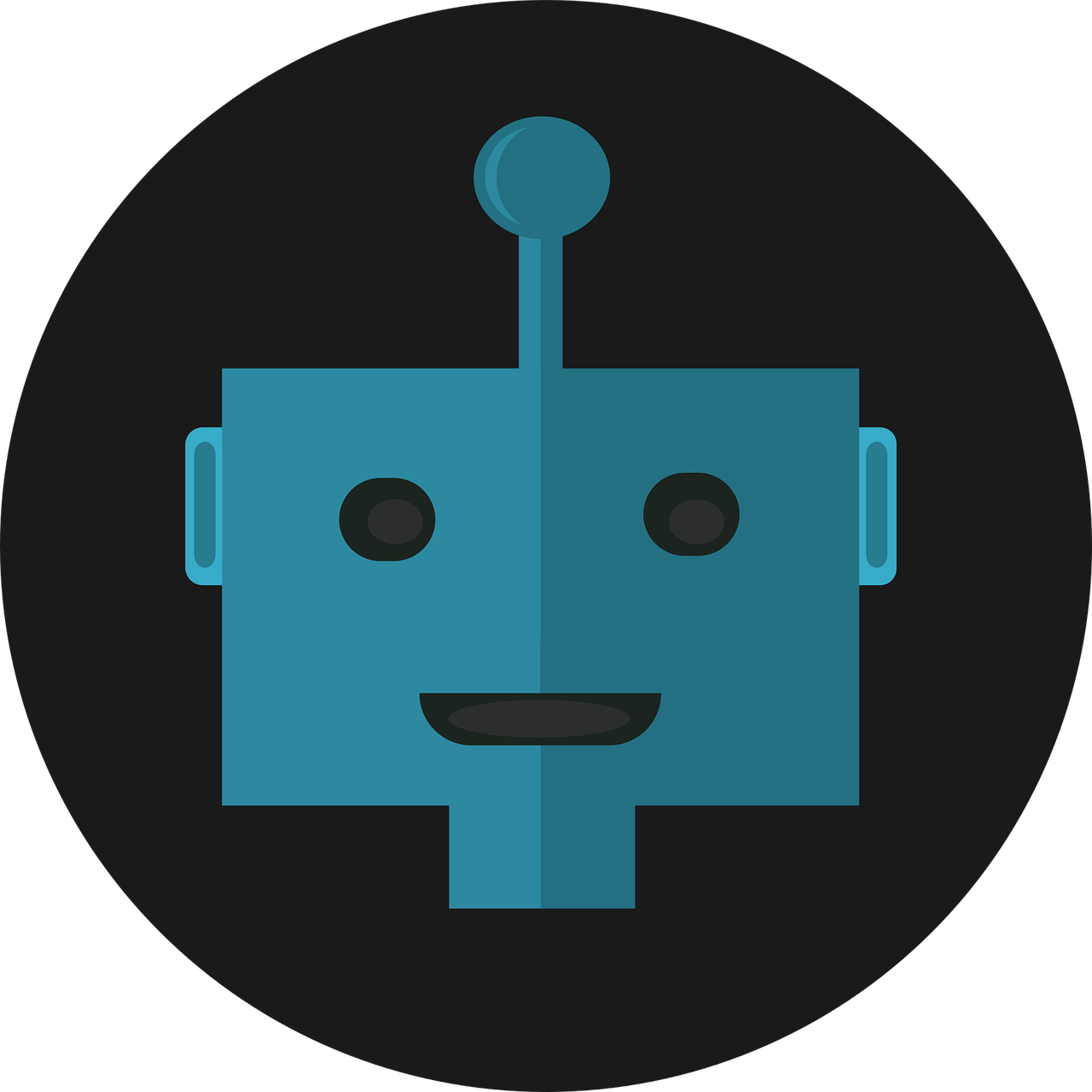 March 2019
Claim Interpretation
8
BRI
Can I just use dictionary definitions to determine the meaning of the claim terms?





Can I use trade publications or published applications to see how the claim term is used in the prior art?
Not by themselves, since the single best source for understanding the meaning of the claim terms is the original disclosure - that includes the claims, the written specification, and the drawings. Dictionaries can be used to confirm terms of art or confirm definitions provided by applicant, but should not be the sole source of definitions. When relied upon, the dictionary should be cited. 

Yes, as long as any meaning of a term taken from another source is consistent with the use of the claim term in the disclosure.
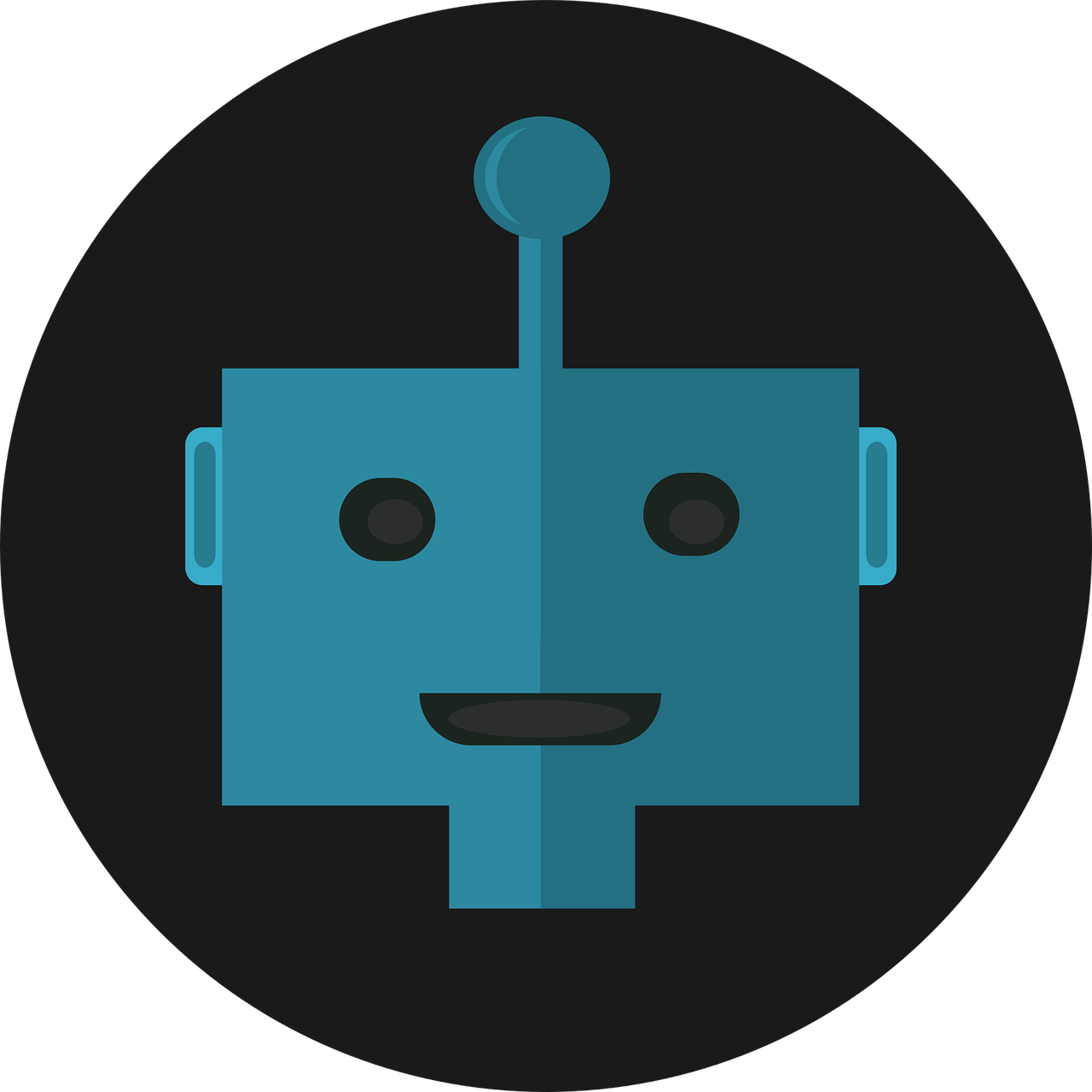 March 2019
Claim Interpretation
9
BRI
What is the difference between relying on the specification to determine the meaning of the claim versus not reading limitations from the specification into the claim?

The specification states a definition for a claim term, is this a “special definition”?
Reading limitations from the specification into the claims means that the BRI incorrectly limits the claims with features in the specification despite those features not being claimed. For example, a preferred embodiment provides context to understand the invention and to determine compliance with 35 U.S.C. §112, but unclaimed features of the preferred embodiment should not be used to limit the claim. 

A “special definition” has a unique meaning, which is when applicant rebuts the plain meaning of a claim term by clearly setting forth a definition that is different from its ordinary and customary meaning. The applicant must set forth the special definition in the specification at the time of filing and do so in a manner with reasonable clarity, deliberateness, and precision that gives one of ordinary skill in the art notice of the change in meaning. This is often called applicant being their own lexicographer.
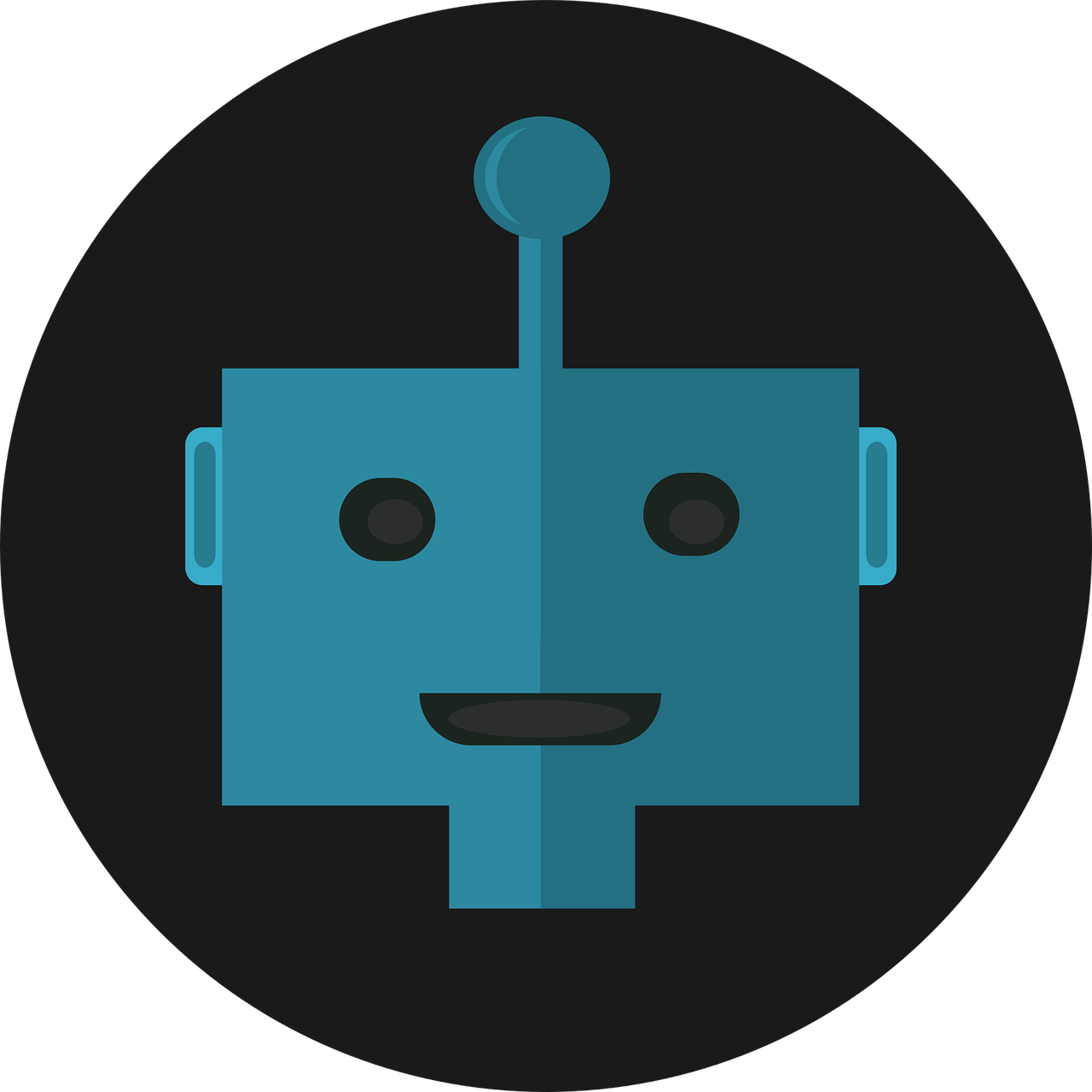 March 2019
Claim Interpretation
10
BRI
The specification lists a preferred embodiment; should the BRI be limited to that embodiment?

The specification describes several embodiments and says that some are less desirable than others. Is this a disavowal of claim scope?  Along the same lines, when an applicant argues that a certain prior art device does not read on a claim, is that a disavowal?
Probably not. Preferred embodiments, along with the rest of the disclosure and knowledge in the prior art, will inform the scope of the claim. However, a preferred embodiment will not limit the scope when the words of the claim as properly construed cover more than that embodiment. 

No, in both cases. Disavowal, or disclaimer of claim scope, occurs when applicant modifies the plain meaning of a term in the specification in clear and unmistakable terms. Merely describing embodiments as less favorable than others would not change the claim scope if the BRI of the claim covers the genus. Similarly, argument alone does not disavow claim scope and cannot overcome a rejection when a properly construed claim is broad enough to be met with prior art. See MPEP 2111.01(IV)(B).
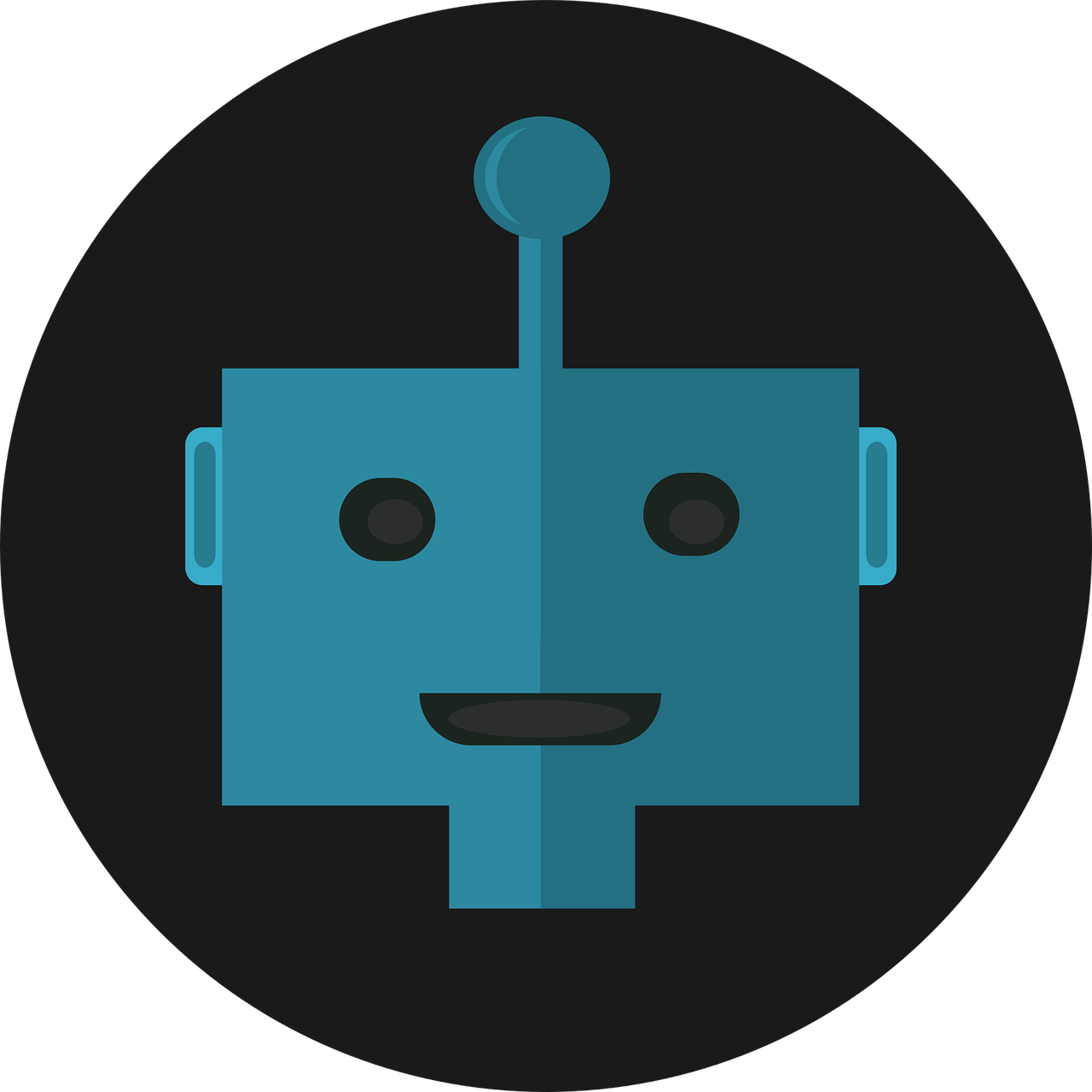 March 2019
Claim Interpretation
11
Preambles
Questions on interpreting preambles. 
MPEP 2111.02
March 2019
Claim Interpretation
12
Preambles
When does a preamble limit the claim?





Is there a difference in a preamble that recites, for example, a method for achieving a result versus a method to achieve a result?
There is no litmus test defining when a preamble limits a claim as every case will turn on its own facts (the words in the claim and entire disclosure). Some instances where the preamble is limiting include words that limit the structure of the claimed invention, such as by positively adding a limitation, or words that are necessary to give meaning to the remainder of the claim, such as by further modifying a limitation recited in the body of the claim. Some instances where the preamble is not limiting are words that only state an intended use or words that would have no effect on the body of the claim if removed. 

No, word preference is not determinative of whether the preamble adds a limit to the claim. If the words recite a purpose (in this case, achieving a result), it would depend on whether those words result in a structural or manipulative difference in the invention recited in the body of the claim.
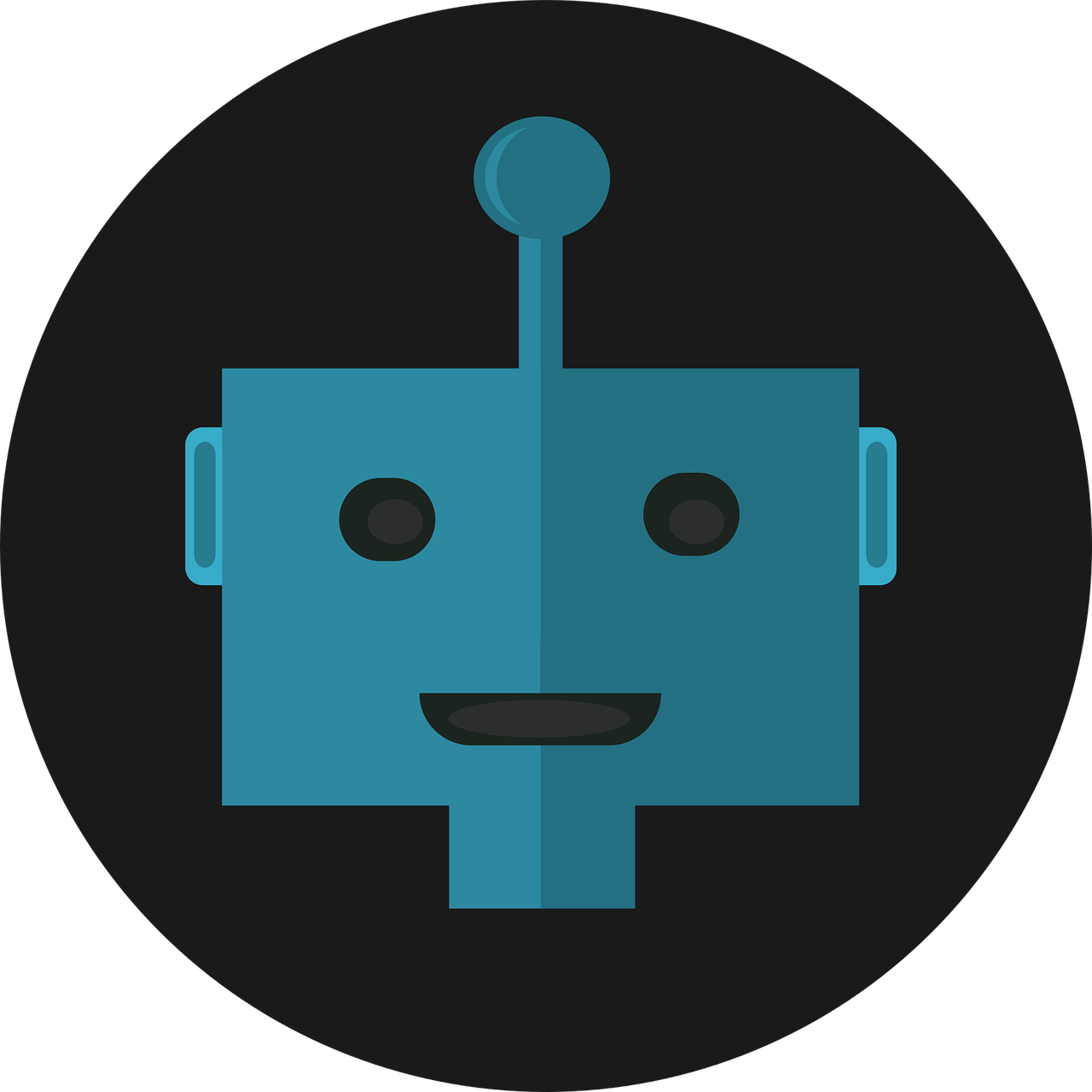 March 2019
Claim Interpretation
13
Wherein, whereby, thereby, functional language
Questions on interpreting functional language and ‘wherein,’ ‘whereby,’ ‘thereby,’ and contingent clauses.  MPEP 2111.04
March 2019
Claim Interpretation
14
Wherein, whereby, thereby, functional language
Can wherein clauses be disregarded when determining the BRI of the claim?








How do I decide whether the whereby or thereby clause limits the claim?
No claim limitations can be ignored when evaluating a claim. That being said, some limitations will not provide a patentable distinction. All language that limits structure or requires steps to be performed, regardless of where it appears in the claim, will impose a limit on the claim scope and serve as a patentable distinction. Additionally, a clause that states a condition that is material to patentability cannot be ignored.

A clause that merely states the result of the limitations already recited in the claim would not limit the claim. Clauses that give meaning and purpose to other claim limitations or add conditions material to patentability can add limits and should be given weight. Remember, though, that it is important to consult the specification and not to view the clause in a vacuum to evaluate whether the clause recites an integral part of the invention or merely an intended result.
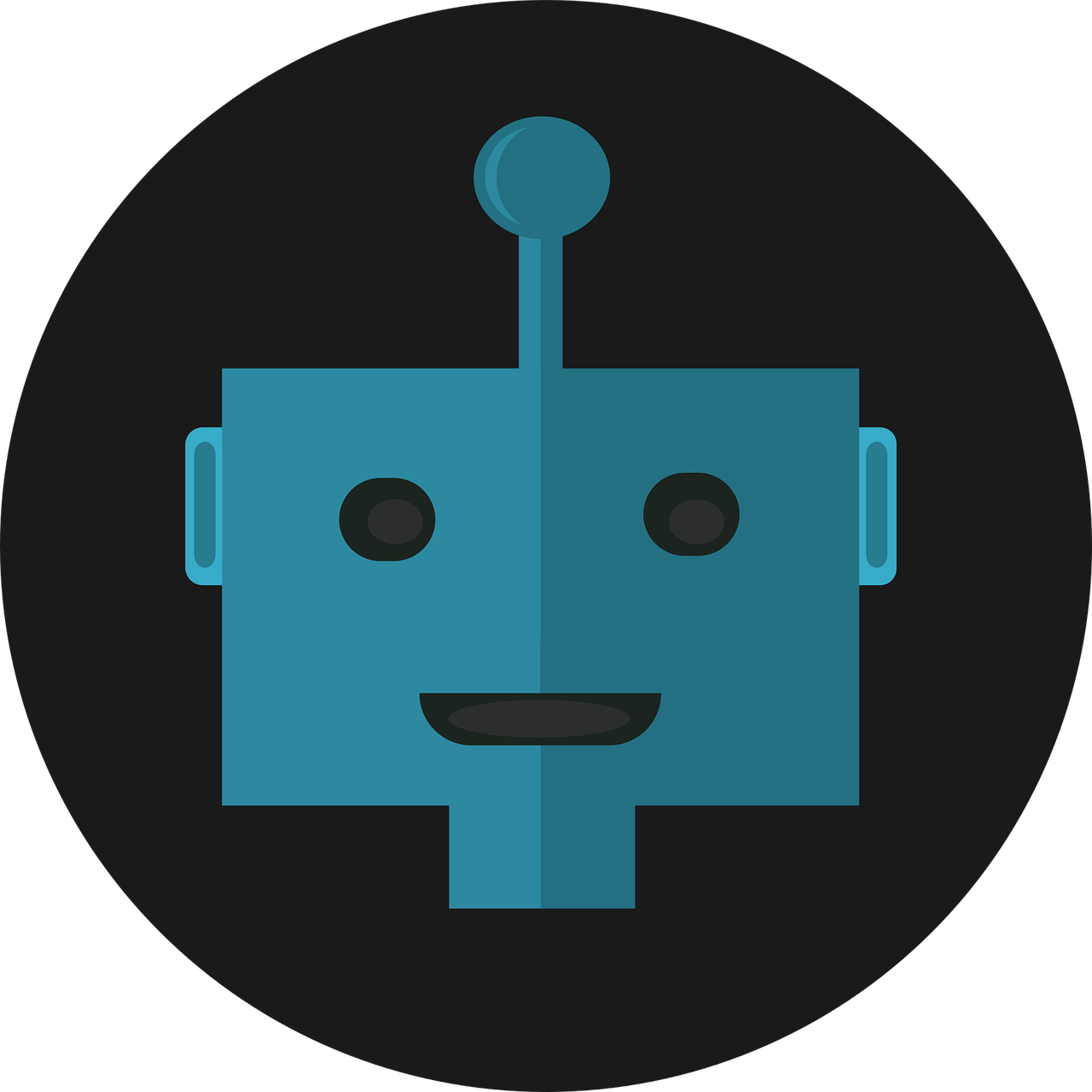 March 2019
Claim Interpretation
15
Wherein, whereby, thereby, functional language
How do I handle non-functional descriptive material in a claim?
Non-functional descriptive material is also referred to as printed matter. It often takes the form of written instructions (such as a label on a product) or instructional limitations (such as patient dosing instructions in a method of treatment). The test for whether to give patentable weight to such material is whether it is functionally or structurally related to the product or method being claimed. Relevant questions include whether the material performs a function and should be given weight, like ounce markings that indicate volume on a measuring cup, or whether the product merely serves as a support for information that should not be given weight, like images on a deck of playing cards. See MPEP 2111.05.
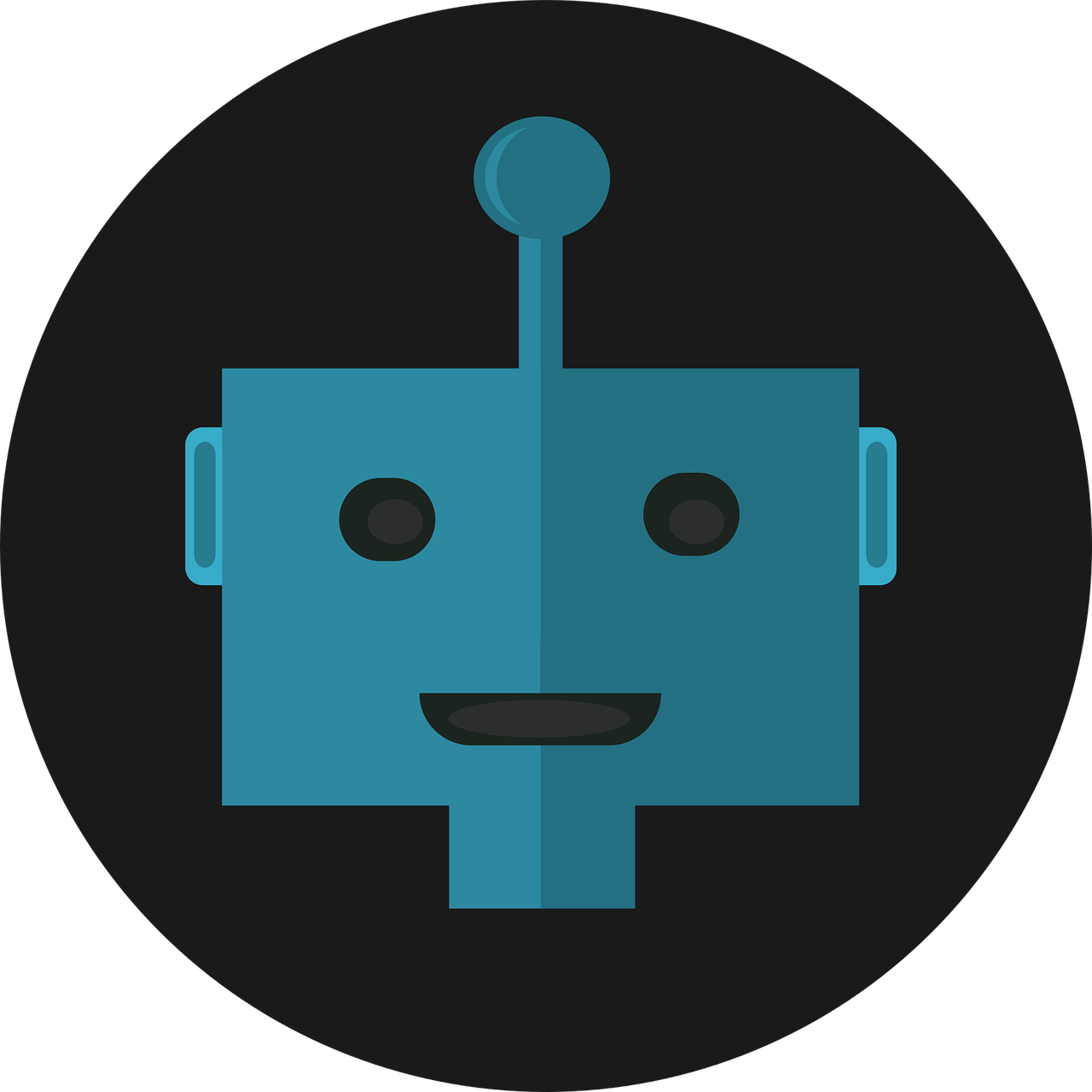 March 2019
Claim Interpretation
16
Wherein, whereby, thereby, functional language
Are programming instructions stored on machine-readable media treated as printed matter?




Can functional limitations be disregarded?
No, programming instructions that are executable, expressed as code, steps, or other known ways, have a relationship to the media substrate because the substrate allows a machine to read and execute the instructions. Compare this to mere information, like a movie, stored on a disk, which simply conveys a message or meaning to a human reader, and should be treated as printed matter and does not create a patentable distinction. 

No claim language can be disregarded, but not all claim language will provide a patentable distinction. A functional limitation must be evaluated and considered, just like any other limitation of the claim, for what it fairly conveys to a person of ordinary skill in the pertinent art in the context in which it is used. Functional limitations appear in §112(f) limitations, but can also appear in limitations that recite a structure or a step followed by function to define a particular capability or purpose that is served by the recited element, ingredient or step.
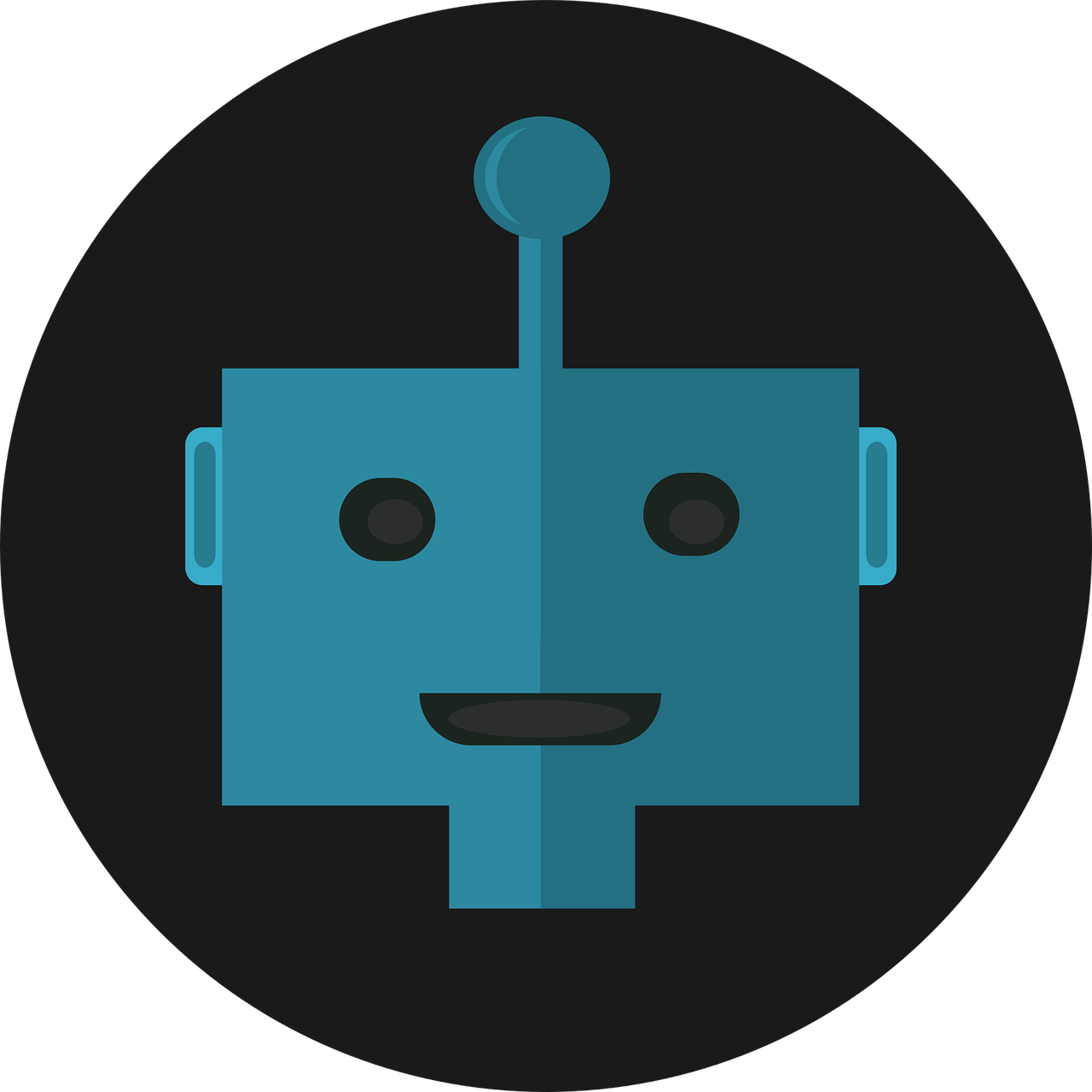 March 2019
Claim Interpretation
17
Wherein, whereby, thereby, functional language
What is the difference between functional limitations that would be given patentable weight and statements of intended use that would not be given patentable weight?
The difference lies in whether the phrase that describes a function, use or result adds a structural or manipulative difference. For example, a phrase that states the environment in which the invention can be practiced – “a touchscreen for use in an airport” – with no further limitations relating to the how the touchscreen is used in the airport is merely a statement of intended use that would not be given patentable weight. In contrast, a phrase that adds a capability to a claimed structural element – “a touchscreen for inputting text” – would be given weight to the extent the touchscreen must be capable of receiving textual input.
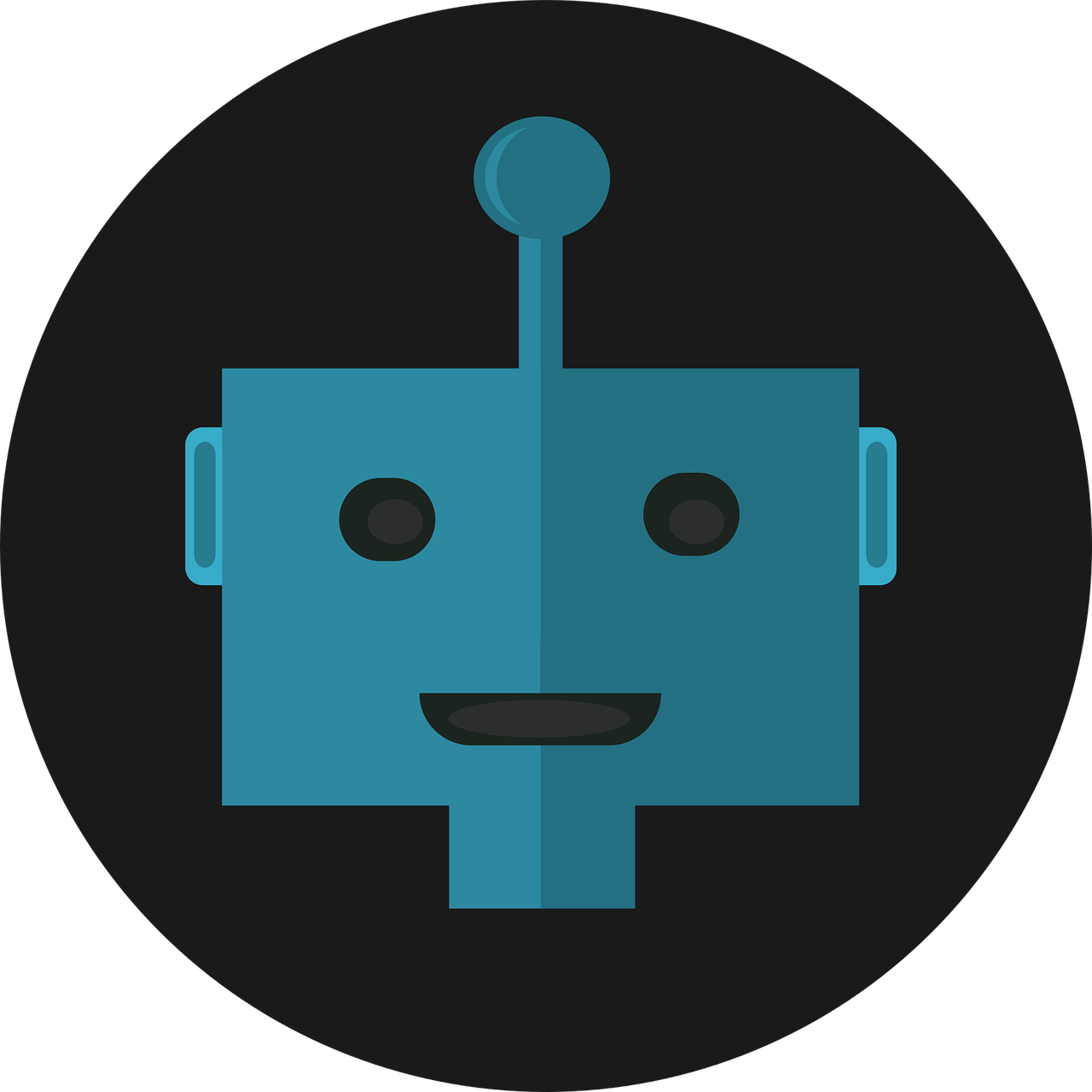 March 2019
Claim Interpretation
18
Wherein, whereby, thereby, functional language
Should contingent limitations be given weight?





Is there a difference between computer implemented elements that are “programmed” to perform a function compared to elements that are “programmable” to perform a function?
In method claims, only those steps that must be performed are considered in the BRI, so the BRI would not include steps contingent on meeting a certain condition. In contrast, the BRI of a structure claim must include the structure for performing the function should the condition occur even when contingent on meeting a certain condition. This is because structure claims must be able to perform the function and do not require that the function actually be performed. See MPEP 2111.04(II) for examples and further discussion.

Yes. In a claim that recites an element programmed to perform a function, the BRI of the claim must include the details of the recited programming limitation. In a claim that recites that an element is programmable to perform a function, the BRI of the claim includes an element capable of being programmed to perform the function and does not require that the programming be present.
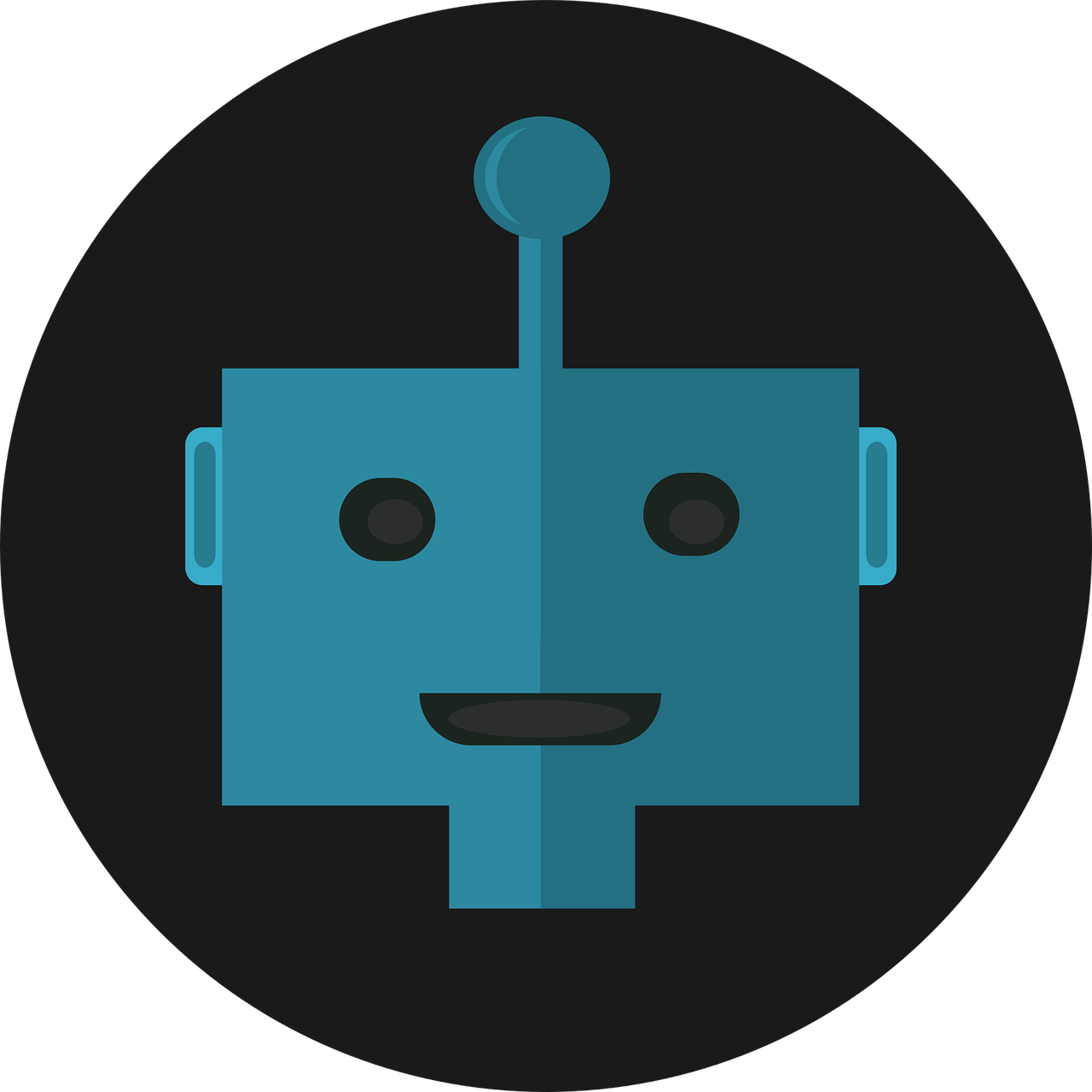 March 2019
Claim Interpretation
19
Wherein, whereby, thereby, functional language
What limits does the phrase “configured to” impose?
The phrase “configured to” is typically used to connect structure to a function, similar to the word “for”. “Configured to” usually means the structure can perform the function with no additional modification. However, it is important to look to the specification to understand how the applicant is using the term. For example: a controller configured to generate a signal would be interpreted as a controller that can generate a signal, in a manner consistent with the specification as it would be understood by those of ordinary skill in the art. In this example, an analysis of whether §112(f) is invoked should be made to determine whether the term “controller” as used in the application in the relevant field of art is recognized as known structure or whether it is serving as a generic placeholder for the term “means.”
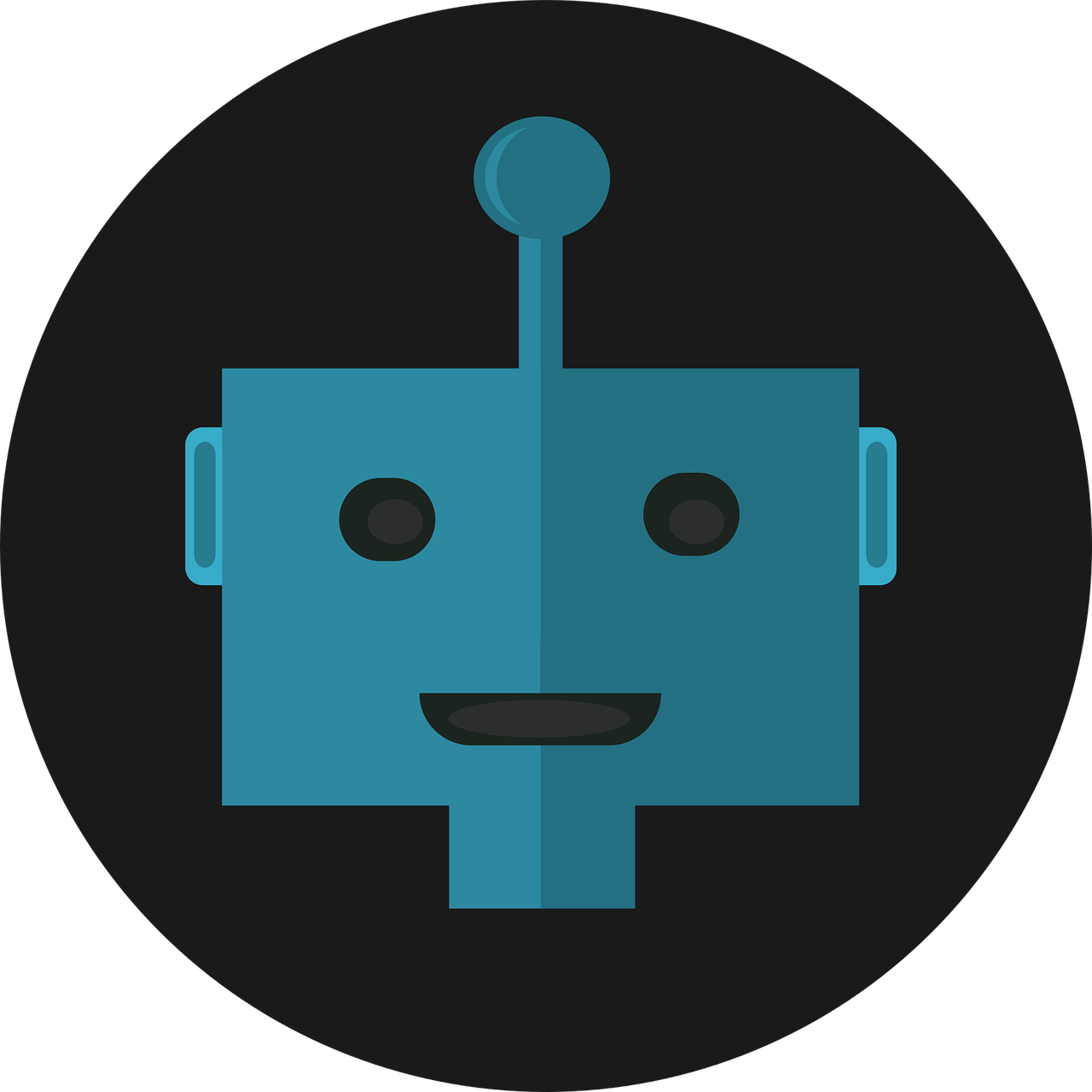 March 2019
Claim Interpretation
20
§112(f)
Questions on interpreting claim limitations under 35 U.S.C. §112(f). 
MPEP 2181
March 2019
Claim Interpretation
21
§112(f)
After I determine that a claim limitation should be interpreted under §112(f) by using the 3-prong analysis in MPEP 2181, how do I determine the BRI?
The only difference in determining the BRI of a claim with a §112(f) limitation is that the meaning of the §112(f) limitation is controlled by applicant’s specific disclosure of the structure that performs the claimed function (and equivalents to that structure) rather than plain meaning. As a result, in most cases, §112(f) limitations will be more narrowly defined. For example, a “means for fastening” would be limited to particular fasteners (and their equivalents) specifically disclosed in the specification, while “a fastener” would be defined by the ordinary and customary meaning of fasteners in view of the specification as it would be understood by one of ordinary skill in the art.
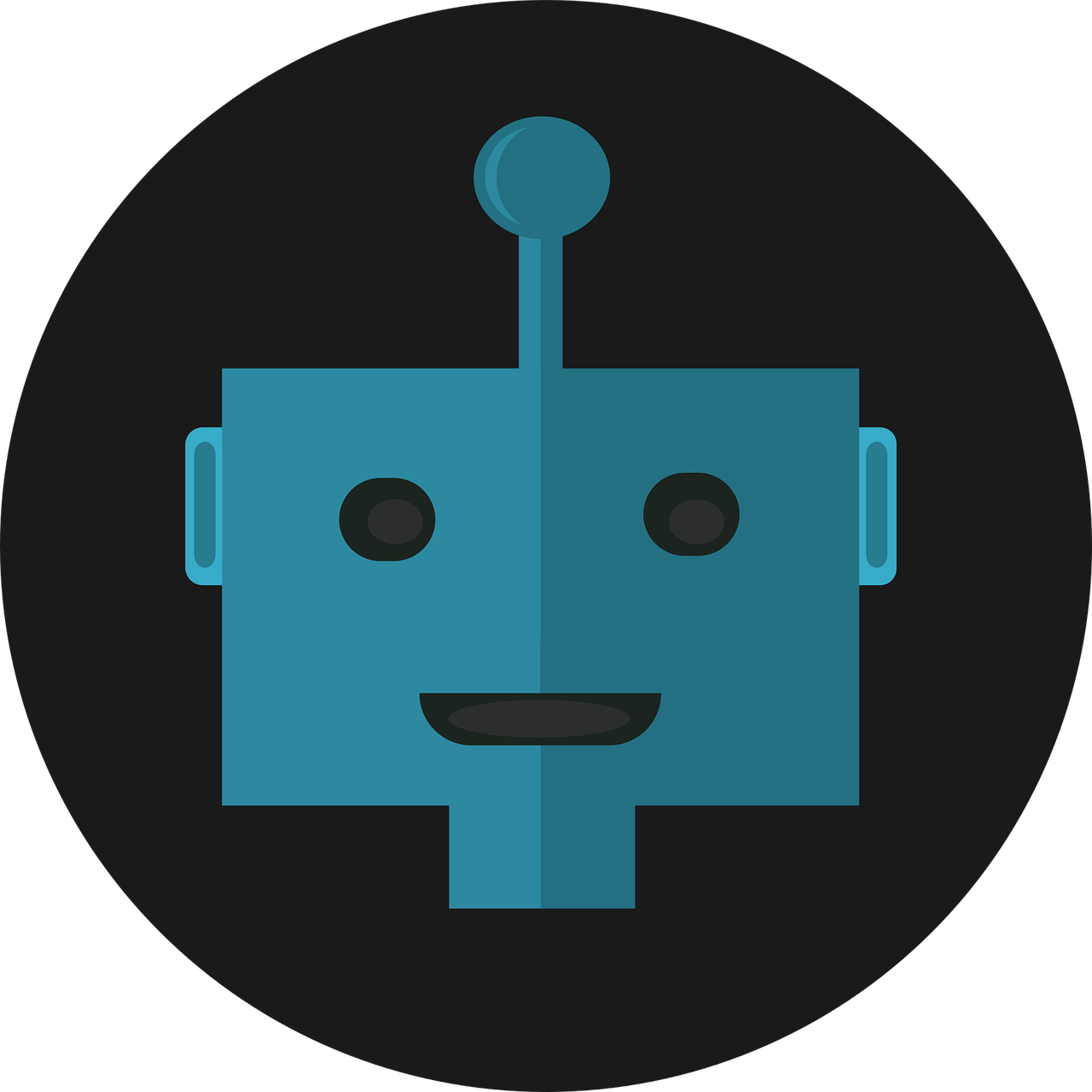 March 2019
Claim Interpretation
22
§112(f)
Some claims recite functions with “generic placeholders” that substitute for the term “means.”  How do you know when the term is a generic placeholder - is there a list?




How can I determine if a word is acting as a generic placeholder (a substitute for “means”)?
There is no exclusive list. There are examples listed in the MPEP where courts have found certain terms to act as generic placeholders under specific circumstances. But every case turns on its own facts, so a word can be found to be a generic placeholder in one case, but not in another case. Reliance solely on a list could yield incorrect outcomes.

The measure is whether the words of the claim are understood by persons of ordinary skill in the art to have a sufficiently definite meaning as the name for structure. Saying it another way, is the word a known name for a structure in the art? If so, §112(f) is not invoked. If one of ordinary skill in the art would not recognize the word as a definite structure, §112(f) is invoked.
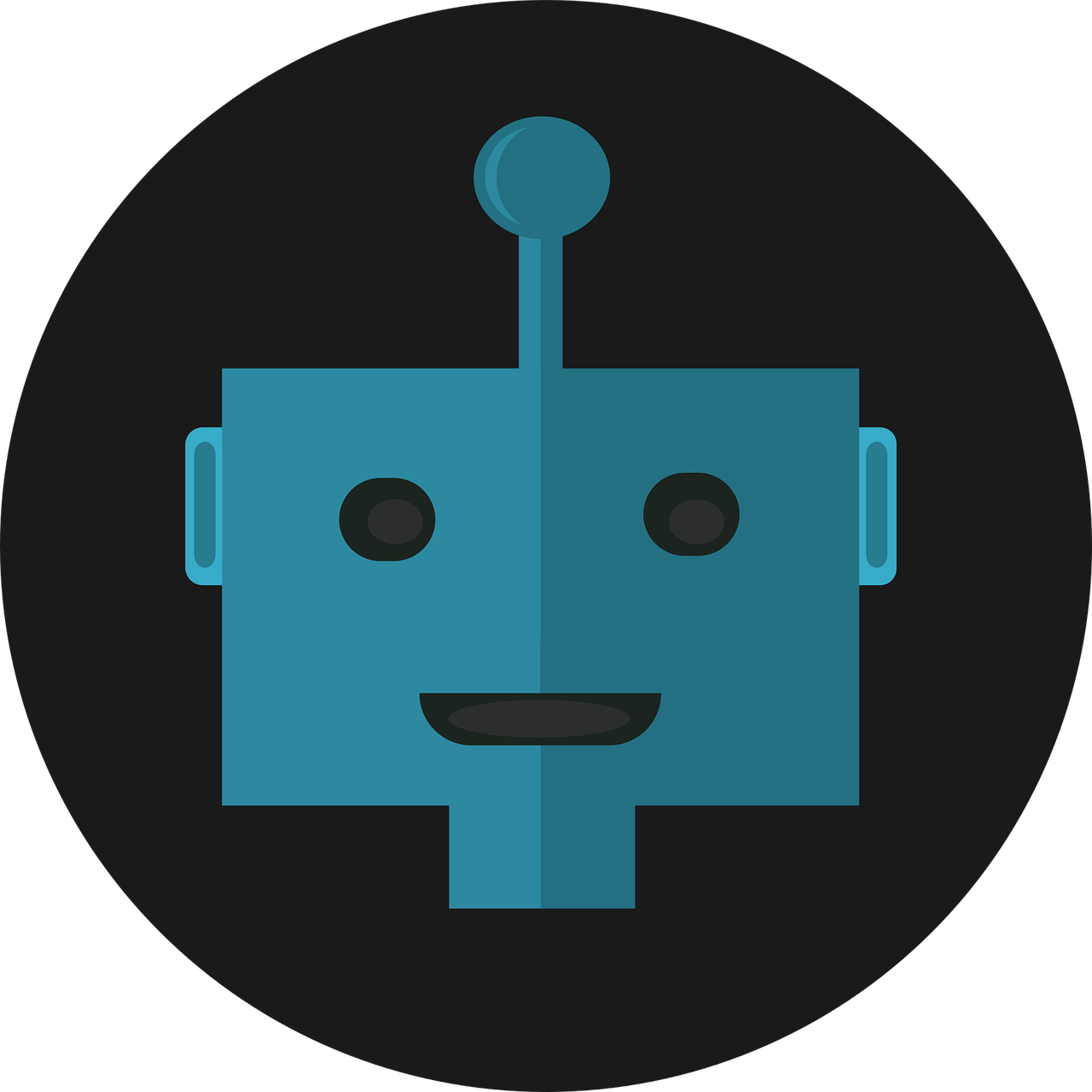 March 2019
Claim Interpretation
23
§112(f)
What if applicant says they don’t want any claim limitations to be interpreted under 35 U.S.C. §112(f)?




What happens if applicant disagrees with my claim construction, especially whether a claim limitation should be treated under §112(f)?
The claim language is what controls invocation of 35 U.S.C. §112(f). If the claim limitation meets the 3-prong analysis in MPEP 2181, the claim limitation must be interpreted under §112(f) regardless of applicant’s statements. To avoid interpretation under §112(f), applicant can point to claimed structure that performs the function or amend the claim to include the structure. 

Applicant’s argument should be fully considered and weighed against the reasons you relied on to construe the claim. If they are persuasive, then the claim interpretation should be adjusted; and, if not, you should provide further explanation as to your reasoning. This question highlights the importance of clearly communicating claim interpretation to the applicant as early in the process as possible. Any differences can be worked through at the outset so that the claims can be placed in the best possible form to distinguish over the prior art.
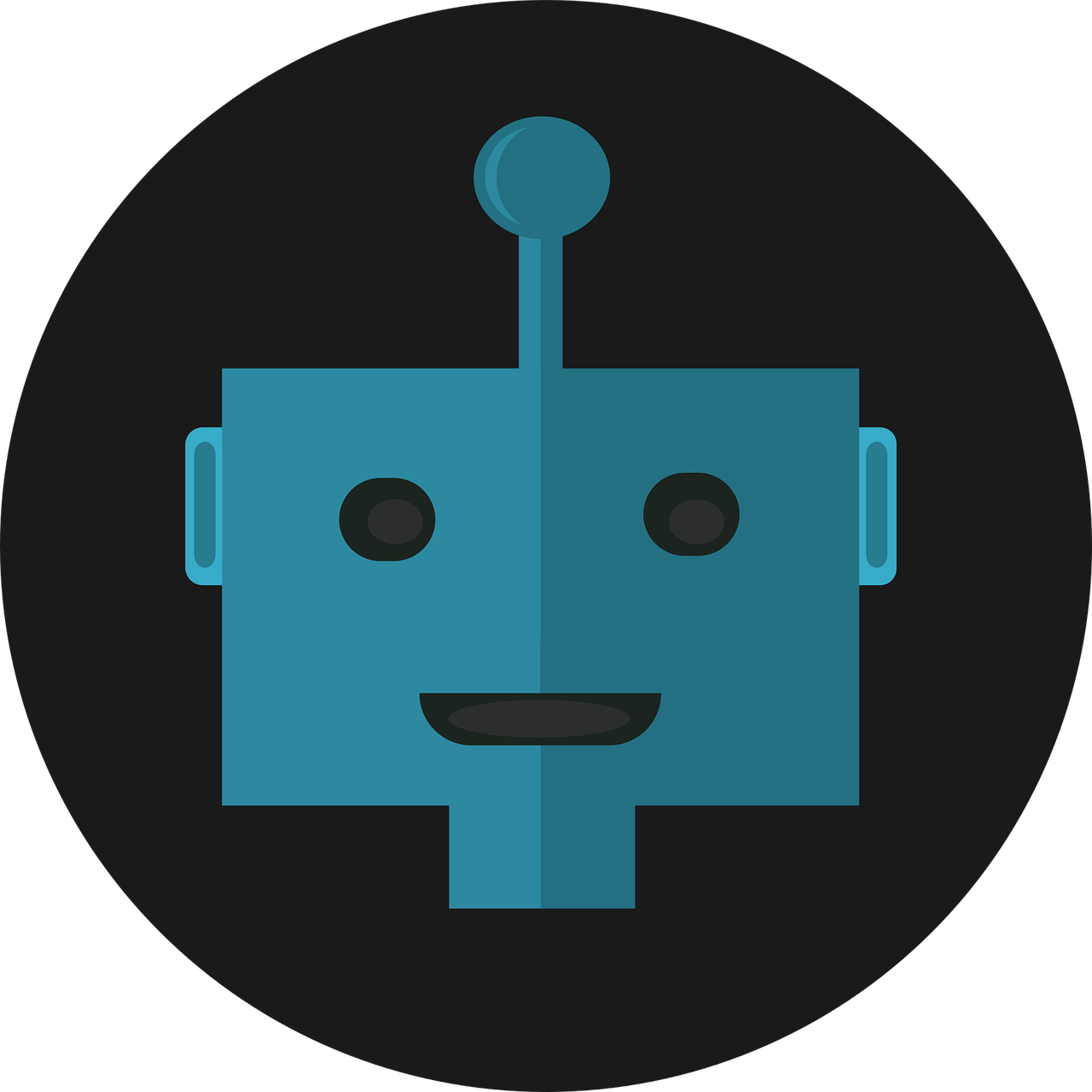 March 2019
Claim Interpretation
24
§112(f)
I am examining a method claim that has steps for performing a function, are these step-plus-function limitations?
Probably not, since step-plus-function limitations are rare and would expressly say the words “step for [a specific function]” without adding any action words. Action words overcome the presumption that §112(f) is invoked, and most method claims recite steps that include an action, such as “preparing”, “testing”, “sampling”, “determining” and so on. The concept of a generic placeholder (words that can substitute for “means”) has not been extended to step-plus-function limitations.
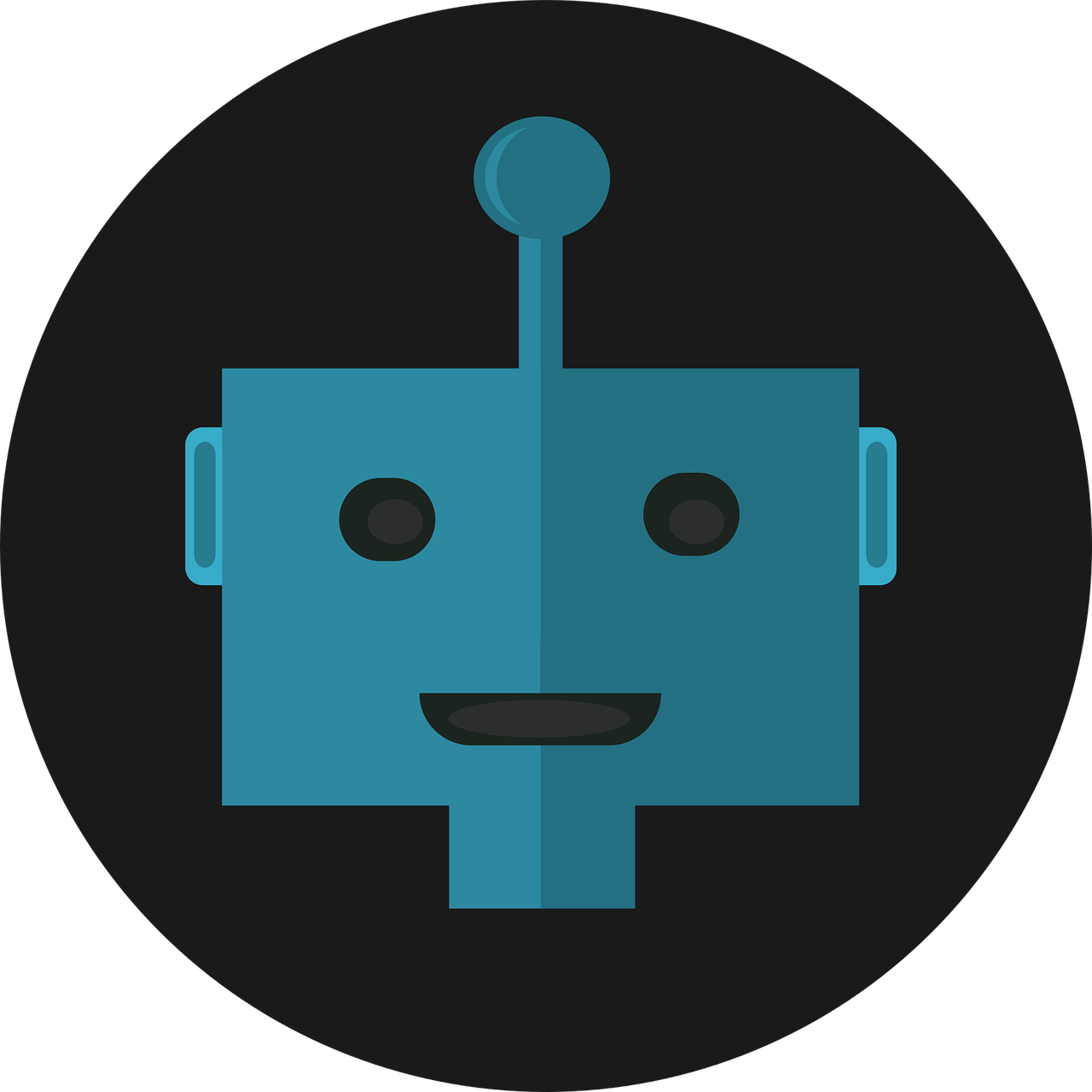 March 2019
Claim Interpretation
25
§112(f)
If a method claim has a means-plus-function limitation, does that make it a step-plus-function claim?
No, §112(f) applies to limitations, not entire claims. Method claims typically include both process limitations and structural limitations, and the structural limitations can be expressed in a means-plus-function format. The mere fact that the structural limitation appears in a method claim does not change the analysis. The structure would still be identified by referring to the specification for the structure and equivalents that perform the function. In distinction, a step-plus-function limitation recites a step for reaching a particular result, without reciting the act that accomplishes the result. If a process limitation is recited in step-plus-function format, the step would be identified by referring to the specification in the same manner.
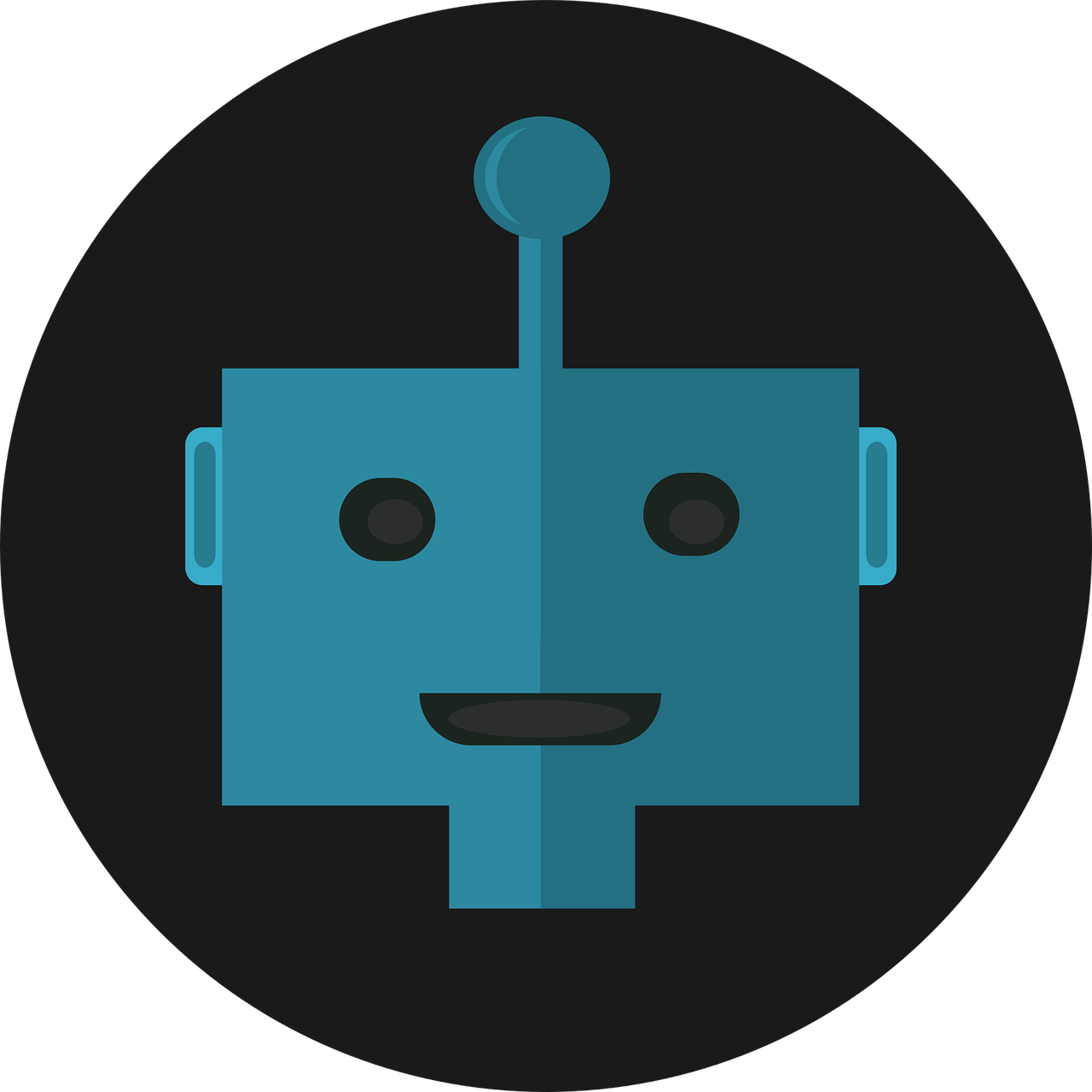 March 2019
Claim Interpretation
26
§112(f)
Where can I get more help if I’m having trouble determining if a claim limitation invokes §112(f) or how to treat a claim limitation if I have determined that §112(f) has been properly invoked?
The 35 U.S.C. §112 Examination Guidance and Training Materials microsite has additional materials and training on §112(f) under the tab “§112(f).” MPEP 2181 is also a useful resource.
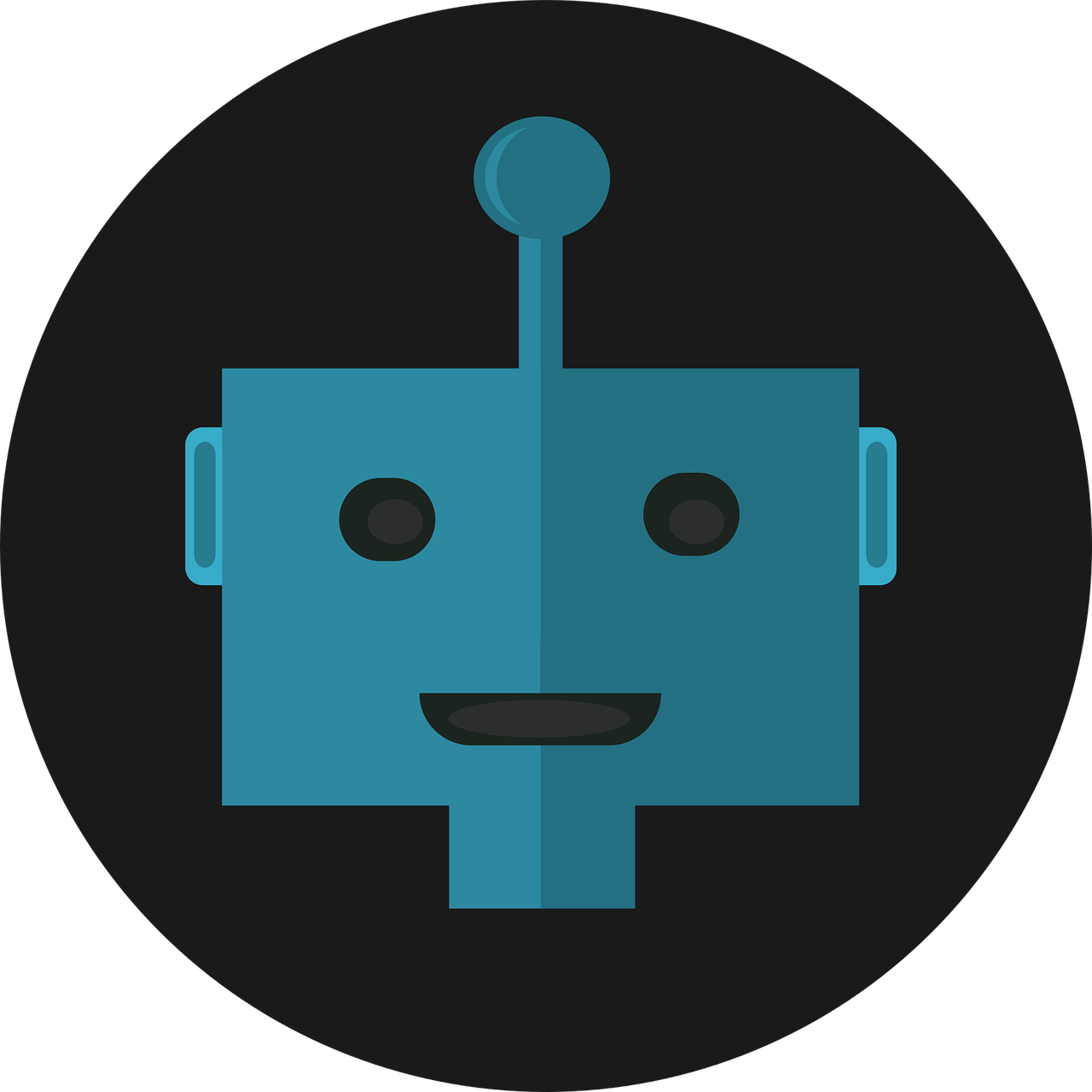 March 2019
Claim Interpretation
27
Computer implemented §112(f) limitations
Questions on interpreting computer implemented claim limitations under 35 U.S.C. §112(f).
MPEP 2181(II)(B)
March 2019
Claim Interpretation
28
Computer implemented §112(f) limitations
For computer implemented §112(f) limitations, how should the claim limitation be interpreted?




What is an algorithm?
The specification must describe the corresponding structure as a programmed computer, which means the specification must identify a computer (or some type of microprocessor) along with the algorithm that causes the computer to perform the function. 

Courts use the term “algorithm” as a generic term for the programming/steps/procedure/process executed by a computer or microprocessor to perform a function. The manner in which the algorithm is described is not important - applicant may express the algorithm in any understandable terms including mathematical formula, prose, flow chart, or any other manner that would be understood by those of ordinary skill in the art.
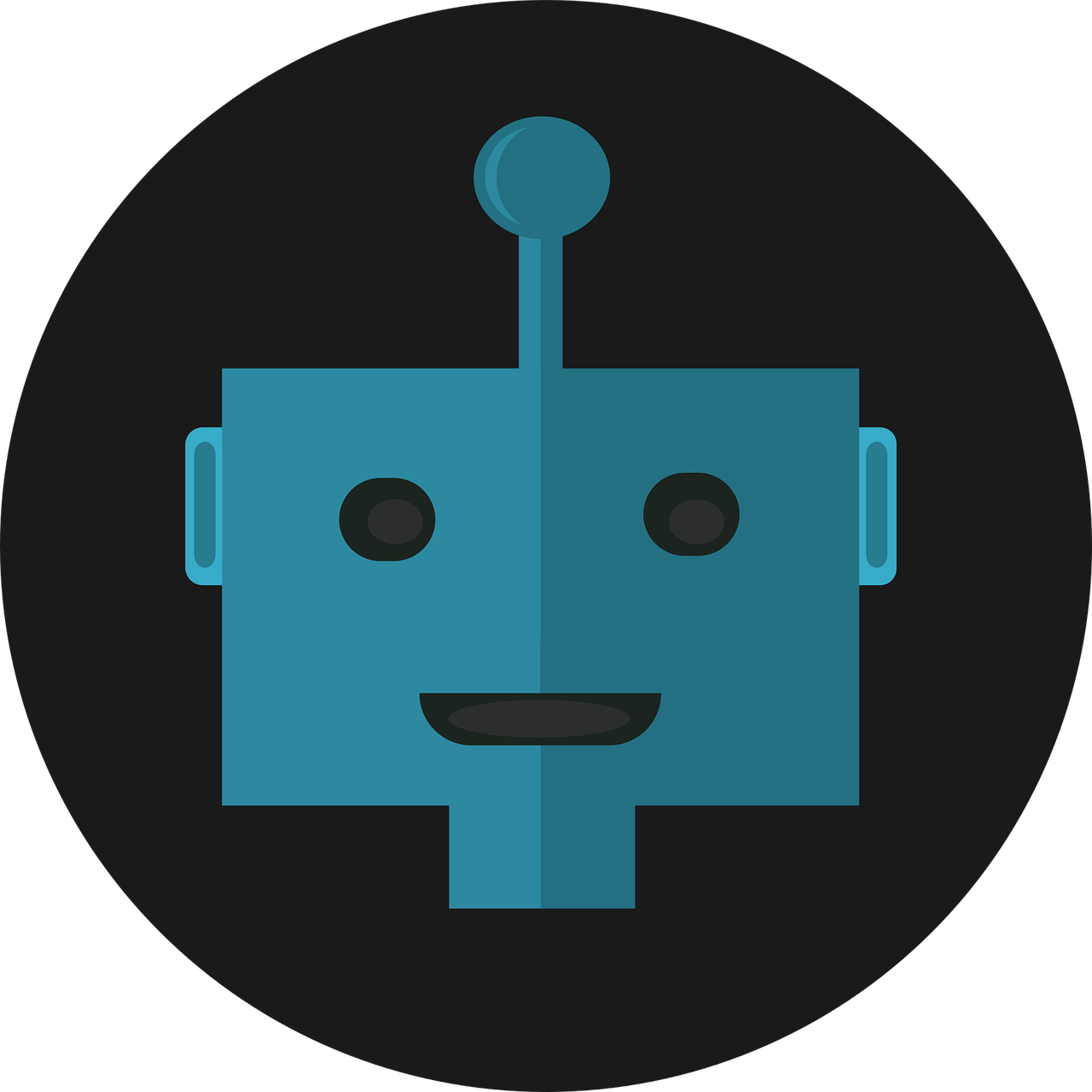 March 2019
Claim Interpretation
29
Computer implemented §112(f) limitations
Is disclosure of a general purpose computer sufficient to support a computer implemented §112(f) limitation?


Is “processor” a generic placeholder?
A general purpose computer is generally not sufficient unless the claimed function is so basic that it is performed by an off-the-shelf (OTS) general purpose computer without any special programming. In that case, the specification would need to specify that the function is performed on a general purpose computer using well-known techniques or be readily apparent by those of ordinary skill in the art.

There is no exclusive list of generic placeholders. The claim language itself, the specification, and the state of the art will control the interpretation. If the term is the name of structure that would be recognized in the art, it would not be a generic placeholder. The term “processor” in many arts is typically recognized as a computer processor (a microprocessor) and in those cases would not be considered a generic placeholder as it is a known structure.
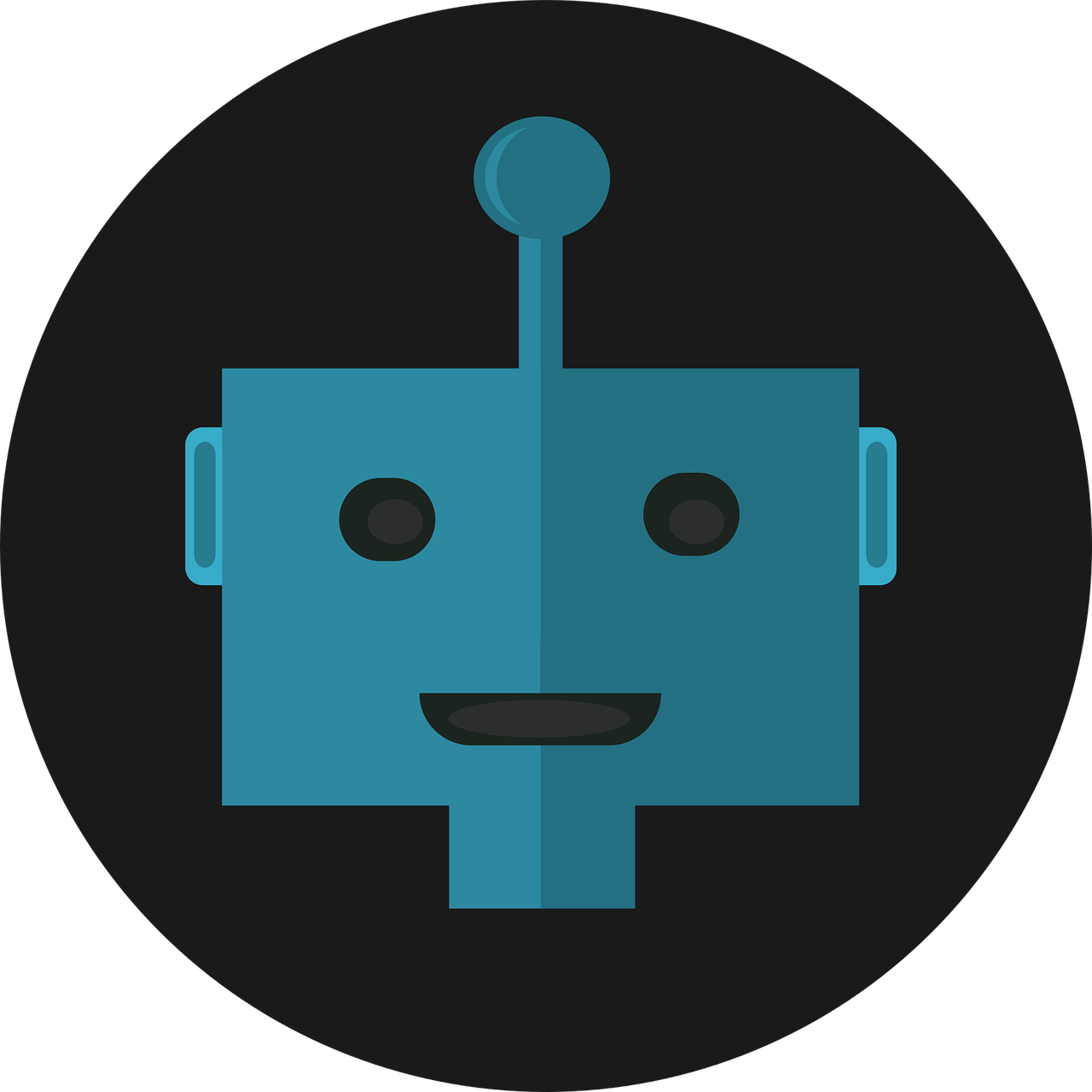 March 2019
Claim Interpretation
30
What comes next?
Now that LAWBot has answered your claim interpretation questions, it is time to apply what you have learned. 
The following examples cover various disciplines. 
The claims were drafted using techniques common to that discipline but will demonstrate that the principles of claim interpretation are relevant across disciplines and should be applied consistently.
March 2019
Claim Interpretation
31
Examples
Wireless Device
Blow Molded Container
Glaucoma Treatment
March 2019
Claim Interpretation
32
Wireless device: Specification
(1)    FIG. 1 depicts a schematic of a method 8 for providing entry to, starting, and setting at least one operational parameter on, a system 70 (FIG. 2) via a wireless device 50 (FIG. 2). As shown in FIG. 2, system 70 has a receiver 72 for receiving a wireless signal such as a radio frequency (RF) signal or other well-known signals, including infrared, bluetooth, etc. In a preferred embodiment, system 70 represents the electronic system of a motor vehicle. 

(2)    Wireless device 50 shown in FIG. 2 includes a transmitter 62 for sending signals 64 to a receiver 72. These signals 64 correspond to a user ID for entry to, starting, and setting at least one operational parameter on, a vehicle.

(3)    Wireless device 50 also includes a biometric module 54 providing an additional input to device 50. Biometric module 54 is preferably a camera 96 which inputs a face image. Alternatively, biometric module 54 may also comprise a camera for eye or retinal scan. Hence, biometric module 54 receives data such as a face image or eye image. Wireless device 50 may be worn on a user’s body. A preferred embodiment of the wireless device is shown in Fig. 3 as a smartwatch having a body 92, band 94, and camera 96, which may use image features as biometric input such facial features from a face image.

(4) Wireless device 50 further includes a battery 52, as well as a memory 56 and processor 58. Battery 52 is operatively connected to all the electronic components within device 50, namely biometric module 54, memory 56, processor 58, and transmitter 62. The processor 58, memory 56, and transmitter 62 can be implemented by devices known in the art. Memory 56 includes a database having a list of authorized users. Each authorized user can be identified by a user ID, and each authorized user has a biometric value associated therewith.
(5) As an exemplary embodiment, system 70 may be a vehicle in which user IDs are stored in association with corresponding operational parameters, i.e., commands for vehicle systems such as starting the vehicle, initiating an unlock door request, adjusting seat position to a predetermined position, adjusting climate control to a predetermined setting, adjusting the audio system to a certain level or specific radio station or specific compact disc. Upon receiving a user ID from wireless device 50, system 70 may perform one or more of the operational parameters via a controller 74. 

(6)    Method 8 for providing entry to system 70 via processor 58 in the wireless device 50 is described in FIG. 1. Method 8 starts at block 10 by receiving a biometric input value via biometric module 54, as indicated at block 12. A decision is then made as to whether the biometric input value matches the biometric value of an authorized user, as indicated at block 14. As previously noted, the biometric values are pre-programmed into memory 56. 

(7)    If there is no match of the biometric values, method 8 flows to its end as indicated at block 16. However, if there is an appropriate match, the authorized user is identified within the database stored on memory 56, as indicated at block 18. 

(8)    Upon identifying the authorized user, processor 58 provides the user ID associated with the authorized user and provides a match notification to display 90 on wireless device 50. 

(9)    With the user ID identified by processor 58, the user ID is transmitted via transmitter 62 and received by receiver 72 on system 70, as indicated in block 20. 

(10)     In an alternative embodiment, wireless device 50 will also notify the user when wireless device 50 is within a predetermined distance of the vehicle by providing a notification to display 90, as is known in the art. 

(11)    The present invention thus eliminates dedicated keyless entry systems. Method 8 also facilitates automatic enabling of user preferences and requirements such as driver's seat position, driver's safety system performance as well as climate control and audio control options.
March 2019
Claim Interpretation
33
Wireless device: Drawings
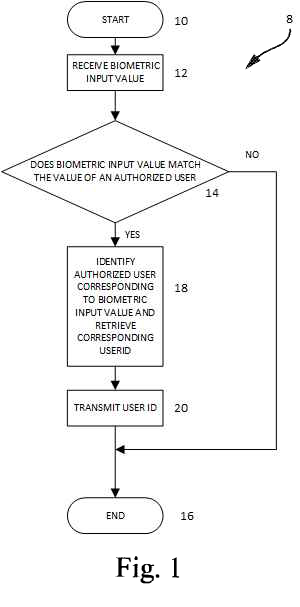 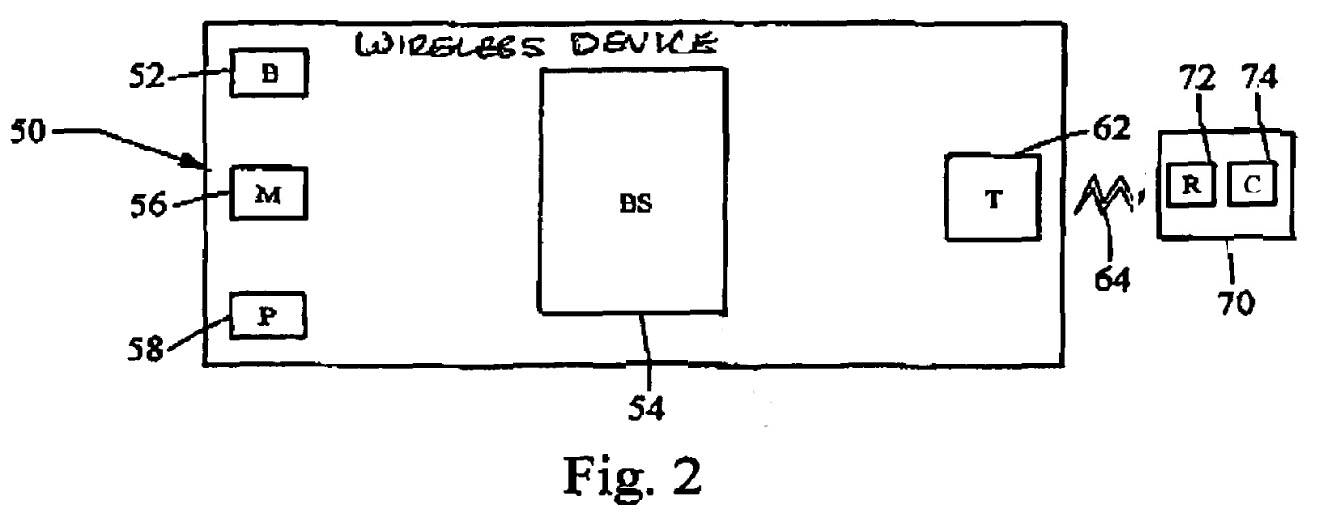 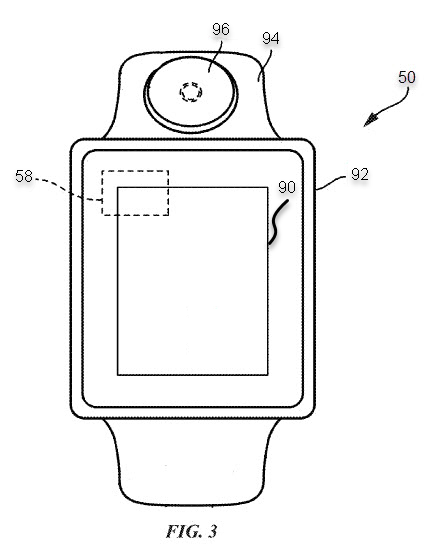 March 2019
Claim Interpretation
34
Wireless device: Claims
1. An electronic device to be worn by a user comprising:
	a display;
	a module for receiving a biometric input from a user;
	a memory having a database stored thereon, the database including at least one authorized biometric value and a corresponding user ID;
	a processor configured to match the biometric input from the module with the at least one authorized biometric value stored in the memory to determine the corresponding user ID, wherein a match notification is generated and output to the display; and
	a transmitter in communication with the processor for sending the corresponding user ID to a controller in a vehicle, whereby the controller is configured to start the vehicle and set at least one operational parameter of the vehicle based on the user ID.
2. The electronic device of claim 1, wherein said electronic device is capable of being secured to the user’s wrist. 

3. The electronic device of claim 1, wherein the module comprises a retinal camera for capturing an image of the user’s eye or a camera for capturing an image of the user’s face. 

4. The electronic device of claim 1, wherein the processor is programmed to notify the user when the user is within a predetermined distance of the vehicle.
March 2019
Claim Interpretation
35
Wireless device: Questions
1. An electronic device to be worn by a user comprising:
	a display;
	a module for receiving a biometric input from a user;
	a memory having a database stored thereon, the database including at least one authorized biometric value and a corresponding user ID;
	a processor configured to match the biometric input from the module with the at least one authorized biometric value stored in the memory to determine the corresponding user ID, wherein a match notification is generated and output to the display; and
	a transmitter in communication with the processor for sending the corresponding user ID to a controller in a vehicle, whereby the controller is configured to start the vehicle and set at least one operational parameter of the vehicle based on the user ID.
Q1. What effect does the phrase “to be worn by a user” have on claim 1? 
	The phrase sets forth an intended use “worn by a user”, but is worded in functional terms “to be worn” that cannot be disregarded. As such, the claim should be interpreted to cover an electronic device that is capable of being worn by a user, in any way that would be understood by those in the art. For additional guidance, see MPEP 2111.02.

Q1a. Does the prior art have to show an electronic device worn by a user? 
	Not expressly worn but capable of being worn. For example, capable of being sewn into clothing, affixed to a holder for a user, and other ways known in this art.
March 2019
Claim Interpretation
36
Wireless device: Questions
1. An electronic device to be worn by a user comprising:
	a display;
	a module for receiving a biometric input from a user;
	a memory having a database stored thereon, the database including at least one authorized biometric value and a corresponding user ID;
	a processor configured to match the biometric input from the module with the at least one authorized biometric value stored in the memory to determine the corresponding user ID, wherein a match notification is generated and output to the display; and
	a transmitter in communication with the processor for sending the corresponding user ID to a controller in a vehicle, whereby the controller is configured to start the vehicle and set at least one operational parameter of the vehicle based on the user ID.
Q1b. How would this phrase “to be worn by a user” affect the strategy of your search? 
	In effect, it limits the structure of the electronic device to devices that are capable of being worn (i.e. not of exceedingly large size, shape, or weight that would prevent the electronic device from being worn). If applicant wanted to limit the claim to a device capable of being worn in a particular manner (e.g. on the wrist), applicant would have to amend the claim to recite such a limitation.
March 2019
Claim Interpretation
37
Wireless device: Questions
1. An electronic device to be worn by a user comprising:
	a display;
	a module for receiving a biometric input from a user;
	a memory having a database stored thereon, the database including at least one authorized biometric value and a corresponding user ID;
	a processor configured to match the biometric input from the module with the at least one authorized biometric value stored in the memory to determine the corresponding user ID, wherein a match notification is generated and output to the display; and
	a transmitter in communication with the processor for sending the corresponding user ID to a controller in a vehicle, whereby the controller is configured to start the vehicle and set at least one operational parameter of the vehicle based on the user ID.
Q2. Does “a module for receiving a biometric input from a user” trigger a 112(f) analysis? 
	Yes, let’s apply the 3-prong analysis to determine if §112(f) is invoked. 

Q2a. Is a “module” a generic placeholder?  
	Yes, “module” is not the name of any recognized structure for receiving biometric input. It serves as replacement for “means” and is a generic placeholder.

Q2b. Is “a module” modified by functional language? 
	Yes, “for receiving biometric input from a user.”

Q2c. Is “a module” not modified by sufficient structure for performing the claimed function?
	Yes, there is no structure recited in the limitation for performing the recited function.

The limitation should be interpreted under §112(f) because it satisfies the 3-prong analysis. See MPEP 2181 for additional guidance.
March 2019
Claim Interpretation
38
Wireless device: Questions
1. An electronic device to be worn by a user comprising:
	a display;
	a module for receiving a biometric input from a user;
	a memory having a database stored thereon, the database including at least one authorized biometric value and a corresponding user ID;
	a processor configured to match the biometric input from the module with the at least one authorized biometric value stored in the memory to determine the corresponding user ID, wherein a match notification is generated and output to the display; and
	a transmitter in communication with the processor for sending the corresponding user ID to a controller in a vehicle, whereby the controller is configured to start the vehicle and set at least one operational parameter of the vehicle based on the user ID.
Q2d. What is the corresponding structure, materials, or acts disclosed in the specification for performing the claimed function?  
	The corresponding structure disclosed in the specification is provided at paragraph 3. Disclosed is a camera for taking facial images or a camera for taking eye or retinal images. For additional guidance, see MPEP 2181(II)(A).

Q2e. What is the BRI of this limitation as recognized in the art? 
	The BRI of the limitation is the corresponding structure disclosed in the specification (the specific cameras) and equivalents thereof (structures those of skill in the art would consider as equivalent to the specific cameras) as recognized in the art. See MPEP 2183.
March 2019
Claim Interpretation
39
Wireless device: Questions
1. An electronic device to be worn by a user comprising:
	a display;
	a module for receiving a biometric input from a user;
	a memory having a database stored thereon, the database including at least one authorized biometric value and a corresponding user ID;
	a processor configured to match the biometric input from the module with the at least one authorized biometric value stored in the memory to determine the corresponding user ID, wherein a match notification is generated and output to the display; and
	a transmitter in communication with the processor for sending the corresponding user ID to a controller in a vehicle, whereby the controller is configured to start the vehicle and set at least one operational parameter of the vehicle based on the user ID.
Q2f. Are there any other limitations in claim 1 that appear to invoke §112(f)? 

	Let’s review some of the remaining limitations.

Q2fi. What about “processor configured to match the biometric input…”?
	No, “Processor” is a recognized structural term in the art and therefore does not meet prong 1 of the 3-prong §112(f) analysis. 

Q2fii. What if the claim had instead recited “unit configured to match the biometric input…”?
Using the 3-prong analysis:
“Unit” is a suitable substitute for the word “means” and is not a recognized structural term in the art. Therefore, “unit” is considered to be a generic placeholder. 
The “unit” is modified by functional language, “to match the biometric input.”
The “unit” is not modified by sufficient structure for performing the claimed function.
The limitation should be interpreted under §112(f). See MPEP 2181 for additional guidance.
March 2019
Claim Interpretation
40
Wireless device: Questions
1. An electronic device to be worn by a user comprising:
	a display;
	a module for receiving a biometric input from a user;
	a memory having a database stored thereon, the database including at least one authorized biometric value and a corresponding user ID;
	a processor configured to match the biometric input from the module with the at least one authorized biometric value stored in the memory to determine the corresponding user ID, wherein a match notification is generated and output to the display; and
	a transmitter in communication with the processor for sending the corresponding user ID to a controller in a vehicle, whereby the controller is configured to start the vehicle and set at least one operational parameter of the vehicle based on the user ID.
Q3. What limits does the term “configured to” impose on the processor in claim 1? Does the processor have to be programmed to do the matching, or does it merely have to be any processor capable of being programmed to match the biometric input? 
	“Configured to” requires that the processor be capable of performing the matching without further modification. Therefore, it limits the processor to structures that perform the matching of biometric input in either pre-configured hardware or a combination of hardware programmed with software to perform the function. This does not include any generic off-the-shelf processor that is simply capable of being specially programmed to perform the matching in hardware and software, or be able to be configured to perform the matching in hardware.

Q4. Does the “wherein” clause add a limitation to the processor in claim 1? 
	Yes, the wherein clause adds the limitation that the processor generates a match notification and outputs it to the display.
March 2019
Claim Interpretation
41
Wireless device: Questions
1. An electronic device to be worn by a user comprising:
	a display;
	a module for receiving a biometric input from a user;
	a memory having a database stored thereon, the database including at least one authorized biometric value and a corresponding user ID;
	a processor configured to match the biometric input from the module with the at least one authorized biometric value stored in the memory to determine the corresponding user ID, wherein a match notification is generated and output to the display; and
	a transmitter in communication with the processor for sending the corresponding user ID to a controller in a vehicle, whereby the controller is configured to start the vehicle and set at least one operational parameter of the vehicle based on the user ID.
Q5. Does the controller in the vehicle, and what it is configured to do, limit the claimed transmitter of claim 1? 
	No, the claim only requires that the transmitter sends the user ID to a controller. The receipt of the ID is an intended result that is not a positively recited claim element.

Q5a. Does the prior art need to teach a vehicle having a controller that is capable of starting and setting at least one operational parameter? 
	No, the claim is directed to “an electronic device to be worn by a user…” and does not cover a vehicle, or include the specifics of a vehicle. Specifically, in the transmitter limitation, the transmitter is required to be capable of sending the corresponding user ID to a controller in a vehicle. The vehicle and its operation, namely the starting and setting of at least one operational parameter, is outside the scope of the claim.
March 2019
Claim Interpretation
42
Wireless device: Questions
1. An electronic device to be worn by a user comprising:
	a display;
	a module for receiving a biometric input from a user;
	a memory having a database stored thereon, the database including at least one authorized biometric value and a corresponding user ID;
	a processor configured to match the biometric input from the module with the at least one authorized biometric value stored in the memory to determine the corresponding user ID, wherein a match notification is generated and output to the display; and
	a transmitter in communication with the processor for sending the corresponding user ID to a controller in a vehicle, whereby the controller is configured to start the vehicle and set at least one operational parameter of the vehicle based on the user ID.
Q5b. Should you search for a vehicle having a controller that is capable of starting and setting at least one operational parameter in anticipation of an amendment? 
	As part of compact prosecution, embodiments in the specification should also be searched to find the best available prior art. If Applicant amends the claim to positively recite the vehicle as part of a system, for example, the amended claim may require that the examiner consider the combination of the electronic device and the vehicle along with the functions of the vehicle. It is a best practice to anticipate amendments that are likely to be made to overcome prior art.

Q6. How does a disclosure of a smartwatch (¶ 3, specification) affect the BRI of the electronic device of claim 1? 	
	It does not limit the scope of the claim because while claims are read in light of the specification, limitations from the specification should not be imported into the claims. In this case, the smartwatch is not a limitation in the claim, but the specification provides information on what types of wearable devices would be understood to be within the reasonable scope of the invention by those of ordinary skill in the art. However, it would be a best practice to search the disclosed invention to find the best available prior art.
March 2019
Claim Interpretation
43
Wireless device: Questions
1. An electronic device to be worn by a user comprising:
	a display;
	a module for receiving a biometric input from a user;
	a memory having a database stored thereon, the database including at least one authorized biometric value and a corresponding user ID;
	a processor configured to match the biometric input from the module with the at least one authorized biometric value stored in the memory to determine the corresponding user ID, wherein a match notification is generated and output to the display; and
	a transmitter in communication with the processor for sending the corresponding user ID to a controller in a vehicle, whereby the controller is configured to start the vehicle and set at least one operational parameter of the vehicle based on the user ID.

2. The electronic device of claim 1, wherein said electronic device is capable of being secured to the user’s wrist.
Q7. How does “capable of being secured to the user’s wrist” limit the electronic device of claim 2? 
	The “capable of … ” limits the electronic device to having the ability to be secured to the user’s wrist, as known in the art.

Q7a. How does the BRI of “capable of being secured to the user’s wrist” in claim 2 differ from “to be worn by a user” as shown in claim 1. 
	Claim 2 requires that the electronic device must specifically have the ability of being secured to the user’s wrist rather than generally on the body. That will influence the size of the device and types of possible attachments. 

Q7b. What if there was a dependent claim to the device further comprising a strap for securing the device to the user’s wrist? How does that differ from claim 2, as written? 
	That recitation of a strap would add a structural limitation to the electronic device that narrows the scope as to how the electronic device is secured to the user’s wrist. While there is not a significant difference since most devices are secured to the wrist by straps, it is still a narrowing limitation, and that is all that is required.
March 2019
Claim Interpretation
44
Wireless device: Questions
1. An electronic device to be worn by a user comprising:
	a display;
	a module for receiving a biometric input from a user;
	a memory having a database stored thereon, the database including at least one authorized biometric value and a corresponding user ID;
	a processor configured to match the biometric input from the module with the at least one authorized biometric value stored in the memory to determine the corresponding user ID, wherein a match notification is generated and output to the display; and
	a transmitter in communication with the processor for sending the corresponding user ID to a controller in a vehicle, whereby the controller is configured to start the vehicle and set at least one operational parameter of the vehicle based on the user ID.

3.	The electronic device of claim 1, wherein the module comprises a retinal camera for capturing an image of the user’s eye or a camera for capturing an image of the user’s face.
Q7c. How does the BRI of claim 3 differ from claim 1? 
	Claim 3 further requires that the module comprises a retinal camera or a camera for capturing an image of the user’s face. This claim adds structure to perform the function thereby removing the claim from interpretation under the §112(f) analysis as the 3rd prong is not met. Therefore, the BRI no longer includes the corresponding structure disclosed in the specification and equivalents thereof. The BRI is now limited to the recited retinal camera or a camera for capturing an image of the user’s face.
March 2019
Claim Interpretation
45
Wireless device: Questions
1. An electronic device to be worn by a user comprising:
	a display;
	a module for receiving a biometric input from a user;
	a memory having a database stored thereon, the database including at least one authorized biometric value and a corresponding user ID;
	a processor configured to match the biometric input from the module with the at least one authorized biometric value stored in the memory to determine the corresponding user ID, wherein a match notification is generated and output to the display; and
	a transmitter in communication with the processor for sending the corresponding user ID to a controller in a vehicle, whereby the controller is configured to start the vehicle and set at least one operational parameter of the vehicle based on the user ID.

4. The electronic device of claim 1, wherein the processor is programmed to notify the user when the user is within a predetermined distance of the vehicle.
Q8. Would your interpretation of the limitation “programmed to,” in claim 4, be different if replaced by “programmable to?” 
	In a claim that recites an element programmed to perform a function, the BRI of the claim includes the details of the recited programming limitation (i.e., a processor and the special programming to achieve the function). In a claim that recites that an element is programmable to perform a function, the BRI of the claim includes an element simply capable of being programmed to perform the function (i.e., a programmable processor).
March 2019
Claim Interpretation
46
Blow molded container: Specification
(1)   BACKGROUND OF THE INVENTION 

(2)   This invention relates generally to thermoplastic containers and, more particularly, to a new and improved severable hinge for blow molded cases. 

(3)   Blow molded containers are commonly used in packaging for encasing articles which require some measure of protection against shock and abuse during storage and transport. 

(4)   Often, these blow molded containers are of double wall construction to enhance the cushioning effect of the container while also providing shaped areas for the article to be carried in the container. Typically, the containers are blow molded into a cover portion, a body portion, and an integral hinge. Alternatively, the body portion and cover portion are separately molded, and a hinge may either be formed integrally on each portion, or may be separately attached to each portion to provide a hinge for opening and closing the container after joining the body portion and cover portion.
(5)   More recently, blow molded containers which have a mechanism for locking the container have become popular. However, since these containers can be locked, access to the locked container requires using a key to unlock the container or utilizing a combination in the case of the combination lock. While these features provide a secure way for keeping the article safely in the container and free from vandalism, they also require time to open the container in emergency situations. 

(6)   It is, therefore, an object of the present invention to provide a way for quickly opening a locked blow molded container which needs to be securely locked but quickly accessible in case of an emergency without a key or combination.
March 2019
Claim Interpretation
47
Blow molded container: Specification
(7)   DESCRIPTION OF THE PREFERRED EMBODIMENT 

(8)   The present invention is directed to a container for encasing an emergency medical device in the form of an automated external defibrillator (AED) and other emergency medical devices that are comparable in size. Referring to FIG. 1, a molded container 10 is preferably blow molded by well-known means, although other molding techniques such as injection molding may also be used to produce the container of the present invention. 

(9)   Container 10 includes a body portion 14 and a cover portion 12. Blow molded containers of this general arrangement are well known in the art. Suitable latch 17 and means for accommodating a key lock or combination lock (not shown) can be included as needed in the container either as integral portions of the container or added as a discrete component after the molding operation. 

(10)   The hinge 16 is preferably an integral hinge. Integral hinges are well known in the art and are produced along with the body and cover portions respectively during a molding operation such as a blow molding operation. 

(11)   A unique feature of the hinge 16 of the present invention is shown in more detail in FIG. 3. A rib 18 that is relatively thick and runs along the length of the hinge 16, preferably equidistant from the body portion 14 and cover portion 12. On each side of the rib 18, there are relatively thin segments 19 and 20, respectively. Segment 19 connects rib 18 to body portion 14. Segment 20 connects rib 18 to cover portion 12
(12)   Although the rib 18 can be positioned at any point between the respective body and cover portions of the container, it is preferably disposed equidistantly from the respective portions to optimize the severing action to be described below. 

(13)   At one end of, and integrally joined to, rib 18, there is a member 22 for initiating severing. This member is preferably a widened portion such as a T-shaped tab, as seen in FIG. 2.  The member 22 could also have other shapes to facilitate gripping, such as a circular tab. The thin segments 19, 20 are easily severable and will allow the rib 18 to detach from the body portion 14 and cover portion 12 when a force is applied to the tab 22. The thin segments 19, 20 could also be perforated along their length to facilitate separation. 

(14)   The container will typically be locked and unlocked to provide access to the interior of the container. In an emergency situation, or when quick access to the interior of the container and its contents is desired, or in the event of an inability to open the container using a key or combination, tab 22 can be manually pulled away from the container as shown in FIG. 2 to tear the rib 18 from the adjoining segments 19 and 20 as shown in FIG. 3. 

(15)   The relationship between rib 18 and segments 19 and 20, and their relative position with respect to body portion 14 and cover portion 12, is shown in FIG. 3. 

(16)   The materials suitable for the container 10, and for the hinge 16 of the present invention can be those typically used in blow molding or injection molding operations, including various olefin polymers and copolymers, as long as these materials allow for the manual tear out mechanism described above.
March 2019
Claim Interpretation
48
Blow molded container: Drawings
BRIEF DESCRIPTION OF THE DRAWINGS 
FIG. 1 shows a perspective view of a molded container in accordance with the present invention, the container being in an open position;
FIG. 2 shows the container of FIG. 1 as the hinge is being separated in accordance with the present invention; and  
FIG. 3 shows a side view of the container and a cross-section of the hinge of FIG. 2.
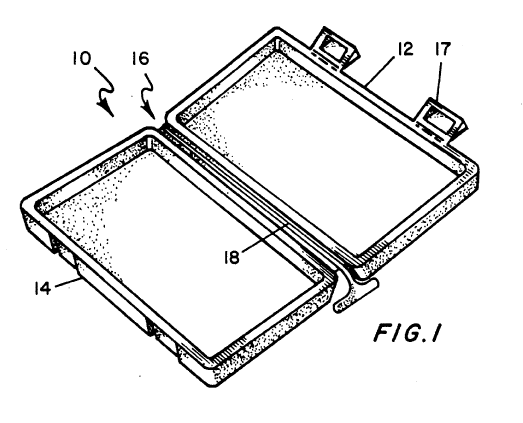 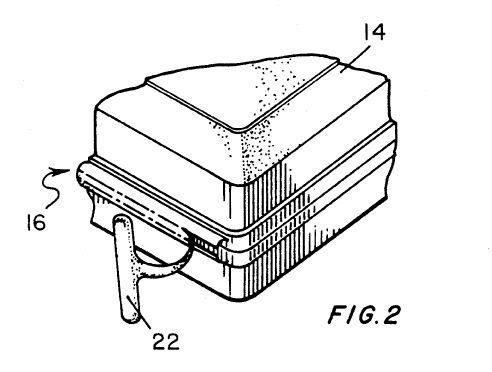 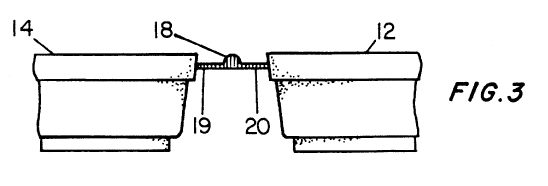 March 2019
Claim Interpretation
49
Blow molded container: Claims
1. A molded container for encasing an automated external defibrillator (AED) comprising: 

   a) a body portion; 

   b) a cover; and

   c) a hinge joining the body portion and cover, said hinge having  

   i) an elongated rib disposed along the hinge, and 

   ii) a member for initiating severing, disposed at an end of the rib.
2. The container of claim 1, wherein the hinge is capable of rotating at least 180 degrees.

3. The container of claim 1, wherein the container is a double walled blow molded container whereby the container cushions the AED from shock and abuse during storage and transport.

4. The container of claim 1, wherein the member for initiating severing is a T-shaped tab disposed at the end of the rib.
March 2019
Claim Interpretation
50
Blow molded container: Questions
1. A molded container for encasing an automated external defibrillator (AED) comprising: 

   a) a body portion; 

   b) a cover; and

   c) a hinge joining the body portion and cover, said hinge having  

   i) an elongated rib disposed along the hinge, and 

   ii) a member for initiating severing, disposed at an end of the rib.
Q1. In claim 1, does the term “molded” impose any limits on the term “container?” 
	Yes, the BRI must take into consideration the plain meaning of “molded” in this art. The recitation of “molded” limits the scope of the claim to the extent that it imparts structure to the container. For example, the BRI of the claim would preclude a cardboard container folded from a cardboard blank. 

Q2. In claim 1, does “for encasing an AED” limit the structure of “container?” 
	Yes, because that phrase adds the function of “encasing,” it imposes a structural limit on the container to the extent that it must be able to encase, i.e., surround and enclose, an object.  The claim recites an AED; but, the way the phrase is written, the AED is not a positive element of the claim – it is a claim to a container, not a combination of a container and an AED.  The AED cannot be completely disregarded however, because it serves as a reference point for establishing the reasonable interpretation of the term “encasing” by informing the structural limits – in this case the size - of the object that the container is able to encase (an AED or another object that is comparable in size). See MPEP 2111.02(II).
	The BRI, once established, will guide where to search and which prior art references most closely meet the claim.  While the best prior art will show a container encasing an AED, other containers that encase objects that are similar in size would read on the claim as well, provided the other claim limitations are met.  The prior art does not have to show an object that is an AED to meet the claim because the encasing function imposes structural limits on the container and does not relate to the use of encased object.  It may be that the closest prior art encases an object that is not comparable in size to an AED.  In that case, an obviousness analysis would need to be conducted to determine whether the prior art can be applied. 	
	Contrast this with a phrase that reads “for use with an AED” which imposes no structural limit on the container as it simply specifies an intended use.
March 2019
Claim Interpretation
51
Blow molded container: Questions
Q3. How would you interpret “a member for initiating severing” in claim 1? 
Let’s apply the 3-prong analysis to determine if §112(f) is invoked.

Q3a. Is “member” a generic placeholder? 
	A member is not a recognized name for structure in this art. As such, it is functioning as a replacement for “means” and is a generic placeholder for structure.

Q3b. Is “member” modified by functional language? 
	Yes, “for initiating severing.”

Q3c. Is “member” not modified by sufficient structure for performing the claimed function (does ““disposed at one end of the rib” impart structure to the member?) 
	Yes, the location “at an end of the rib” tells you where the member is, but does not add structure that can accomplish the function of initiating severing.

The limitation should be interpreted under §112(f) because it satisfies the 3-prong analysis. See MPEP 2181 for additional guidance.
1. A molded container for encasing an automated external defibrillator (AED) comprising: 

   a) a body portion; 

   b) a cover; and

   c) a hinge joining the body portion and cover, said hinge having  

   i) an elongated rib disposed along the hinge, and 

   ii) a member for initiating severing, disposed at an end of the rib.
March 2019
Claim Interpretation
52
Blow molded container: Questions
1. A molded container for encasing an automated external defibrillator (AED) comprising: 

   a) a body portion; 

   b) a cover; and

   c) a hinge joining the body portion and cover, said hinge having  

   i) an elongated rib disposed along the hinge, and 

   ii) a member for initiating severing, disposed at an end of the rib.
Q3d. What is the corresponding structure, materials, or acts disclosed in the specification for performing the claimed function? 
	The corresponding structure disclosed in the specification is provided at paragraph 13 of the detailed description. Disclosed is a T-shaped or circular tab.

Q3e. What is the BRI of this limitation?
The BRI of the limitation is the corresponding structure disclosed in the specification and equivalents thereof. This would be the disclosed T-shaped or circular tab and equivalents thereof, which would be structures shaped to facilitate gripping as described in the specification.

Q3f. Does the “body portion” limitation invoke §112(f)? 
	No, although “portion” could reasonably be considered a generic placeholder, it does not meet prongs 2 and 3 because it is not modified by a function and “body” is a structural term in the art.
March 2019
Claim Interpretation
53
Blow molded container: Questions
1. A molded container for encasing an automated external defibrillator (AED) comprising: 

   a) a body portion; 

   b) a cover; and

   c) a hinge joining the body portion and cover, said hinge having  

   i) an elongated rib disposed along the hinge, and 

   ii) a member for initiating severing, disposed at an end of the rib.

2. The container of claim 1, wherein the hinge is capable of rotating at least 180 degrees.
Q4. How does “capable of rotating at least 180 degrees” positively limit the claimed hinge, if at all, in claim 2? 
	The hinge must be able to rotate at least 180 degrees. However, no specific structure for realizing rotation has been specified or would be required. Designs that would permit rotation as understood by those in the art would be covered. 

Q4a. Would your interpretation of this limitation be different if “capable of rotating” was replaced by “configured to rotate”? 
	No, in this instance, “configured to” would have the same effect as “capable of” in that the hinge must be able to rotate at least 180 degrees. 

Q4b. What about “adapted to rotate”? 
	No, in this instance, “adapted to” would have the same effect as “capable of” in that the hinge must be able to rotate at least 180 degrees.
March 2019
Claim Interpretation
54
Blow molded container: Questions
1. A molded container for encasing an automated external defibrillator (AED) comprising: 

   a) a body portion; 

   b) a cover; and

   c) a hinge joining the body portion and cover, said hinge having  

   i) an elongated rib disposed along the hinge, and 

   ii) a member for initiating severing, disposed at an end of the rib.

3. The container of claim 1, wherein the container is a double walled blow molded container whereby the container cushions the AED from shock and abuse during storage and transport.
Q5. In claim 3, how does “whereby…during storage and transport” limit the structure of the claimed container, if at all? 
	The claimed function of cushioning is a result of the container having a double walled structure. If a prior art reference teaches the claimed structure, then it would be reasonable to assert that it meets the claimed function.
March 2019
Claim Interpretation
55
Blow molded container: Questions
1. A molded container for encasing an automated external defibrillator (AED) comprising: 

   a) a body portion; 

   b) a cover; and

   c) a hinge joining the body portion and cover, said hinge having  

   i) an elongated rib disposed along the hinge, and 

   ii) a member for initiating severing, disposed at an end of the rib.

4. The container of claim 1, wherein the member for initiating severing is a T-shaped tab disposed at the end of the rib.
Q6. In claim 4, should “the member” in this claim be interpreted differently from the member for initiating severing in claim 1? 
	The member in claim 4 has been narrowed and no longer invokes §112(f) because the T-shaped tab adds structure that performs the function of initiating severing (it no longer meets the 3rd prong of the §112(f) analysis). Therefore, the BRI is no longer the corresponding structure disclosed in the specification and equivalents thereof. The BRI is now limited to a T-shaped tab.

Q7. Does the prior art need to expressly teach an AED for claim 1? 
	No, the recited AED only limits the scope of the claim to the extent that the prior art must be of a size that would be capable of encasing an object that is comparable in size to an AED, as would be understood in this art. While claims are read in light of the specification, limitations from the specification should not be imported into the claims. However, it would be a best practice to search the disclosed invention to find the best available prior art.
March 2019
Claim Interpretation
56
Glaucoma treatment: Specification
(1) Prostaglandin analogs are well known for reducing ocular hypertension, or sustained pressure increase in the eye, in the field of glaucoma treatment. One problem with conventional prostaglandin analogs is that they first induce transient ocular hypertensive response (TOHR), short-term increase in pressure, and hyperemia, excessive blood in the vessels, before achieving the longer-term, intended hypotensive effect on the patient’s eye. 

(2) The present invention relates to a method and composition for treating ocular hypertension, while minimizing side effects commonly associated with conventional prostaglandin analogs. 

(3) The inventive ophthalmic composition includes compound A, a metabolite which has been shown to reduce ocular hypertension without inducing transient ocular hypertensive response or hyperemia.
(4) The inventive ophthalmic composition may be administered as a solid composition including tablets, preparations, granules, and the like. The preferred method of administering the inventive ophthalmic composition is topical application of a diluted solution directly to the eye. 

(5) In the preferred method, the inventive ophthalmic composition further includes an aqueous diluent such as physiological saline or Ringer’s solution. Alternatively, a non-aqueous diluent may be used, such as propylene glycol or polyethylene glycol. The non-aqueous diluent may achieve improved results for patients also suffering from dry eye, due to its effectiveness as an ocular lubricant. 

(6) An effective amount of compound A requires a concentration of 50-75 micrograms of compound A/mL of diluent, preferably 60 micrograms of compound A/mL of diluent.
March 2019
Claim Interpretation
57
Glaucoma treatment: Claims
1. A method for treating glaucoma in a patient, comprising:
	administering an effective amount of an ophthalmic composition of compound A to a patient in need thereof, thereby reducing ocular hypertension.

2. The method of claim 1, wherein administering the ophthalmic composition includes applying the composition topically to the patient’s eye, whereby the ophthalmic composition does not induce a transient ocular hypertensive response (TOHR).
3. An ophthalmic composition for treating glaucoma, comprising:
	compound A; and 
	a diluent; 
	wherein compound A is present in an amount effective for reducing ocular hypertension.
March 2019
Claim Interpretation
58
Glaucoma treatment: Questions
1. A method for treating glaucoma in a patient, comprising:
	administering an effective amount of an ophthalmic composition of compound A to a patient in need thereof, thereby reducing ocular hypertension.
Q1. What effect does the phrase “for treating glaucoma” have on claim 1? 
	The phrase “for treating glaucoma” narrows the set of recipients who would be treated by the recited method by identifying the patient population as someone needing treatment for glaucoma. It ties to the body of the claim, which recites a patient in need of treatment, and thus “for treating glaucoma” is not a mere intended use. See MPEP 2111.02(II). 

Q2. Does the prior art have to expressly teach a treatment for glaucoma?
	Yes, the prior art needs to teach that the effective amount of compound A is administered to a patient in need of glaucoma treatment because the claim, as a whole, is limited to the treatment of glaucoma.
March 2019
Claim Interpretation
59
Glaucoma treatment: Questions
1. A method for treating glaucoma in a patient, comprising:
	administering an effective amount of an ophthalmic composition of compound A to a patient in need thereof, thereby reducing ocular hypertension.
Q3. Does the thereby clause recited in claim 1 further limit the scope of the claim? 
	The specification should be consulted to determine whether the clause is integral to the invention or merely states the result of the limitations already recited in the claim. In this case, the specification (¶ 3) discloses that administering the claimed composition in an effective amount results in reduced ocular hypertension. Therefore, the thereby clause does not further limit the scope of the claim. The reduction of ocular hypertension naturally flows from the administering of compound A in a method that treats glaucoma.
March 2019
Claim Interpretation
60
Glaucoma treatment: Questions
1. A method for treating glaucoma in a patient, comprising:
	administering an effective amount of an ophthalmic composition of compound A to a patient in need thereof, thereby reducing ocular hypertension.

2. The method of claim 1, wherein administering the ophthalmic composition includes applying the composition topically to the patient’s eye, whereby the ophthalmic composition does not induce a transient ocular hypertensive response (TOHR).
Q4. Does the whereby clause recited in claim 2 further limit the scope of the claim? 	
	The specification should be consulted to determine whether the clause is integral to the invention or merely states the result of the limitations already recited in the claim. In this case, the specification (¶ 3) discloses that administering the claimed composition in an effective amount results in reduced ocular hypertension without inducing a transient ocular hypertensive response (TOHR). Therefore, the whereby clause does not further limit the scope of the claim because the ability to not induce a transient ocular hypertensive response naturally flows from the administering of compound A in a method that treats glaucoma.

Q4a. Does the prior art have to expressly teach to “not induce a transient ocular hypertensive response?” 
	No, as long as it can be established that the method steps taught by the prior art would inherently prevent induction of a transient ocular hypertensive response.
March 2019
Claim Interpretation
61
Glaucoma treatment: Questions
3. An ophthalmic composition for treating glaucoma, comprising:
	compound A; and
	a diluent; 
	wherein compound A is present in an amount effective for reducing ocular hypertension.
Q5. What effect does the phrase “for treating glaucoma” have on claim 3? 
	The phrase for “treating glaucoma” is an intended use limitation that has no effect on the body of the claim if removed. Therefore, it does not further limit the BRI of the claim. See MPEP 2111.02(II). 

Q5a. Does the prior art have to show a treatment for glaucoma? 
	No.
March 2019
Claim Interpretation
62
Glaucoma treatment: Questions
3. An ophthalmic composition for treating glaucoma, comprising:
	compound A; and
	a diluent; 
	wherein compound A is present in an amount effective for reducing ocular hypertension.
Q6. Does the “wherein” clause impact the BRI of claim 3? 	
	Yes, because the “in an amount effective for reducing ocular hypertension” limits the claim to those amounts that would effectively reduce ocular hypertension. Based on the specification, the effective amount is limited to the range of 50 – 75 micrograms of compound A/mL of diluent.

Q7. Should the preferred amount of 60 micrograms of compound A/mL of diluent be used for reducing ocular hypertension in the specification be read into claim 3? 
	No, limitations from the specification should not be imported into the claims so the mere presence of a preferred example would not impose unclaimed features on the claim. However, it would be a best practice to search the disclosed invention to find the most relevant prior art.
March 2019
Claim Interpretation
63
Glaucoma treatment: Questions
3. An ophthalmic composition for treating glaucoma, comprising:
	compound A; and
	a diluent; 
	wherein compound A is present in an amount effective for reducing ocular hypertension.
Q8. Does the diluent of claim 3 have to be limited to propylene glycol or polyethylene glycol as disclosed in the specification? 
	No, limitations from the specification should not be imported into the claims so the mere presence of a preferred example would not impose unclaimed features on the claim. However, it would be a best practice to search the disclosed invention to find the most relevant prior art.
March 2019
Claim Interpretation
64
Takeaways
You should have a reinforced understanding of the following concepts related to broadest reasonable interpretation (BRI):
Preambles
Wherein, whereby, thereby, functional language
§112(f)
Computer Implemented §112(f) limitations
You need to establish the BRI before determining whether the claim(s) comply with the statutes under §101, §112, §102, and §103.
As a best practice for clarity of the record, claim interpretation should be explained on the record, particularly as to how prior art references read on the claim limitations.
March 2019
Claim Interpretation
65